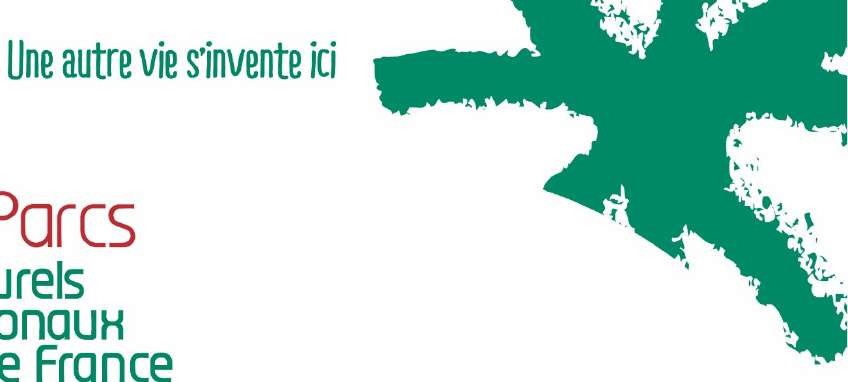 Savoir-faire	et	expérimentations
des	Parcs	dans	la	mise	en	place  du	Zéro	Artificialisation		Nette
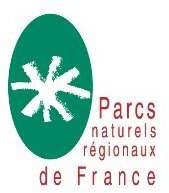 Le contexte
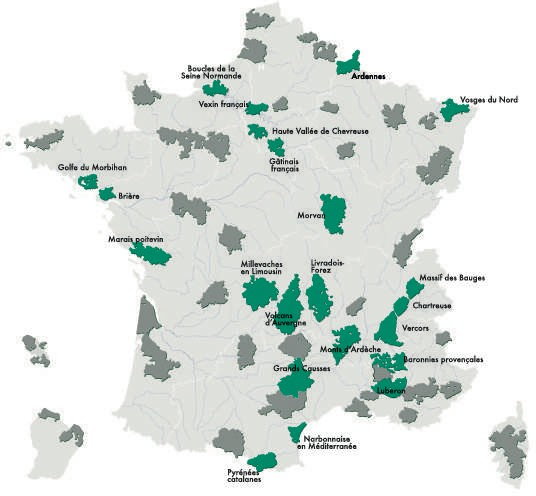 L’objectif national
Zéro Artificialisation Nette
 Objet d’une enquête de la  Fédération des PNR
au printemps 2020

Les 56 Parcs naturels régionaux  représentent
17 % du territoire français
22 répondants
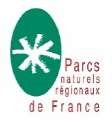 Webinaire « Zéro Artificialisation Nette. Comment mettre en œuvre l’esprit du texte ? » - 30 juin 2022  Savoir-faire et expérimentations des Parcs dans la mise en place du ZAN
Les enjeux
Le phénomène d’artificialisation
Vu par les Parcs
« Elle recouvre toutes les actions  d’imperméabilisation des  sols  (constructions, équipements, espaces publics  minéralisés), entraînant des impacts souvent  irréversibles tels que  la  diminution  de  ressources naturelles et agricoles, la  fragmentation des habitats naturels, la  dégradation des paysages, et l’aggravation de  l’érosion des sols, de coulées d’eau boueuse et  du risque d’inondation en limitant l’infiltration  des eaux pluviales. »
L’artificialisation  qu’est-ce que  c’est ?
« Elle consiste en un
changement de
destination du foncier
naturel ou agricole au bénéfice  de l’urbanisation (habitat,  activités économiques ou  infrastructures).
Elle correspond a l’extension de  l’urbanisation sur les espaces  ruraux. »
« Une perte de  fonctionnalité des  écosystèmes.
Un champ en culture intensive  ou une plantation de Douglas  est un espace artificialisé  tandis qu'un parc ou jardin de  centre-ville peut être un  espace peu artificialisé. »
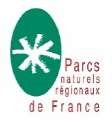 Webinaire « Zéro Artificialisation Nette. Comment mettre en œuvre l’esprit du texte ? » - 30 juin 2022  Savoir-faire et expérimentations des Parcs dans la mise en place du ZAN
Les Parcs précurseurs de sobriété foncière
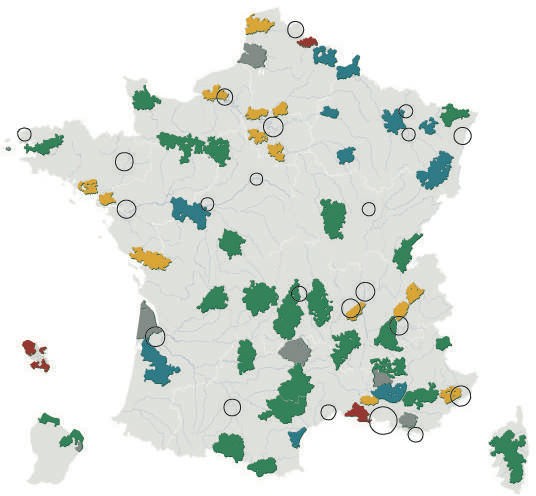 « Les Parcs sont caractéristiques des espaces périphériques  (et parfois de périphéries lointaines) pour les ruraux par  rapport aux urbains, avec des difficultés économiques et  sociales marquées. »

Et pourtant :
Part de la surface communale artificialisée entre 1990 et 2012 :
Moyenne nationale des territoires de même type que les PNR
+ 1,06%
Moyenne des PNR
(sont comptabilisés uniquement les PNR classés depuis + de 30 ans)
+ 0,57%
soit environ deux fois moins
Dans l’aire d’influence  indirecte des aires urbaines  (type représentant la  moyenne des PNR)
Non pris en compte
Couvre une partie d’aire urbaine
À proximité forte d’une aire urbaine  Territoires ruraux
Valeur spécifique de l’action des Parcs naturels régionaux
2017, sous la direction de Romain Lajarge.
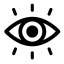 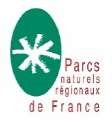 Webinaire « Zéro Artificialisation Nette. Comment mettre en œuvre l’esprit du texte ? » - 30 juin 2022  Savoir-faire et expérimentations des Parcs dans la mise en place du ZAN
Les Parcs précurseurs de sobriété foncière
Un suivi assidu du phénomène d’artificialisation
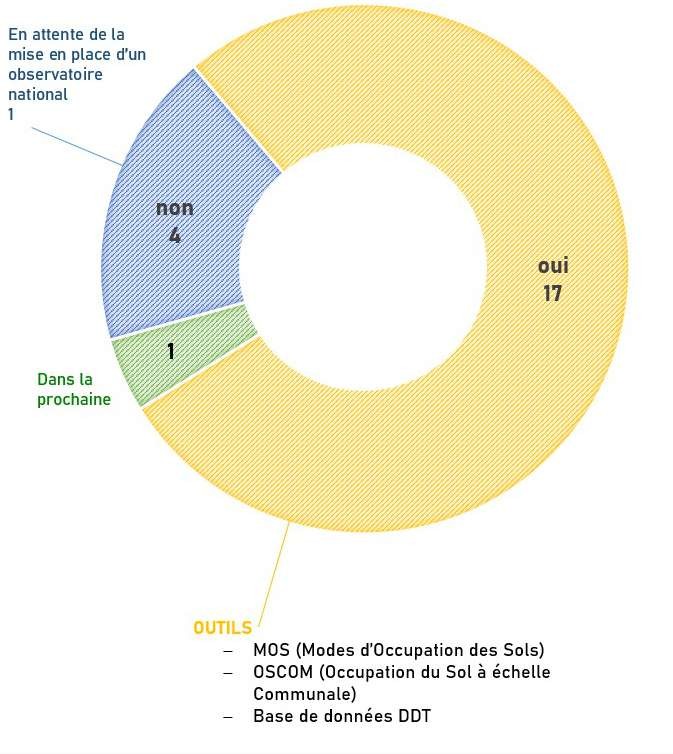 Corrélation entre solde migratoire et espaces NAF consommés

Quantité de création de logements neufs par type de localité  (centre-bourg, hameaux, petite ville, rural dispersé)

Taux de logements neufs par type  (individuel, intermédiaire, collectif, …)
Suivez-vous  des indicateurs  sur le sujet de  l’artificialisation
?
Densités de population
Evolution des surfaces de vergers, de prairies, et divers autres espaces non bâtis
Suivi de la consommation d’espaces NAF par secteur  (habitat, grandes emprises, …)
Dans la  prochaine  charte
Nombre de communes dotées d’un PLU
Suivi SIG dans la TU et en dehors par type d’usage  (habitat, grandes emprises, …)
Suivi des SAU
,
Comptage des actions en faveur des trames vertes et bleues, de la biodiversité

Taux de réhabilitation du patrimoine bâti inventorié
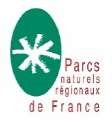 Webinaire « Zéro Artificialisation Nette. Comment mettre en œuvre l’esprit du texte ? » - 30 juin 2022  Savoir-faire et expérimentations des Parcs dans la mise en place du ZAN
Quelles stratégies des Parcs concourent a limiter l’artificialisation ?
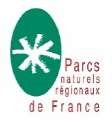 Webinaire « Zéro Artificialisation Nette. Comment mettre en œuvre l’esprit du texte ? » - 30 juin 2022  Savoir-faire et expérimentations des Parcs dans la mise en place du ZAN
Quelles stratégies des Parcs concourent a limiter l’artificialisation ?
Deux orientations récurrentes dans les chartes des Parcs :
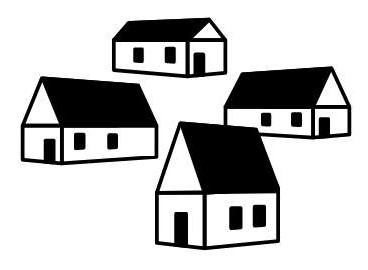 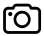 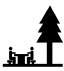 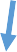 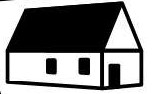 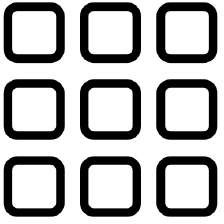 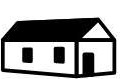 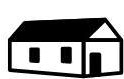 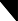 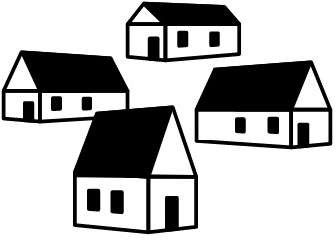 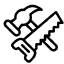 €
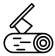 €€
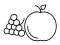 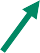 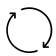 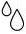 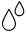 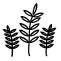 1. Renforcer l’armature urbaine  dont hérite le territoire
2. Donner de la valeur symbolique,  culturelle et économique au non-bâti
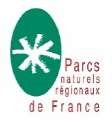 Webinaire « Zéro Artificialisation Nette. Comment mettre en œuvre l’esprit du texte ? » - 30 juin 2022  Savoir-faire et expérimentations des Parcs dans la mise en place du ZAN
1. Renforcer l’armature urbaine et faire vivre le patrimoine bâti
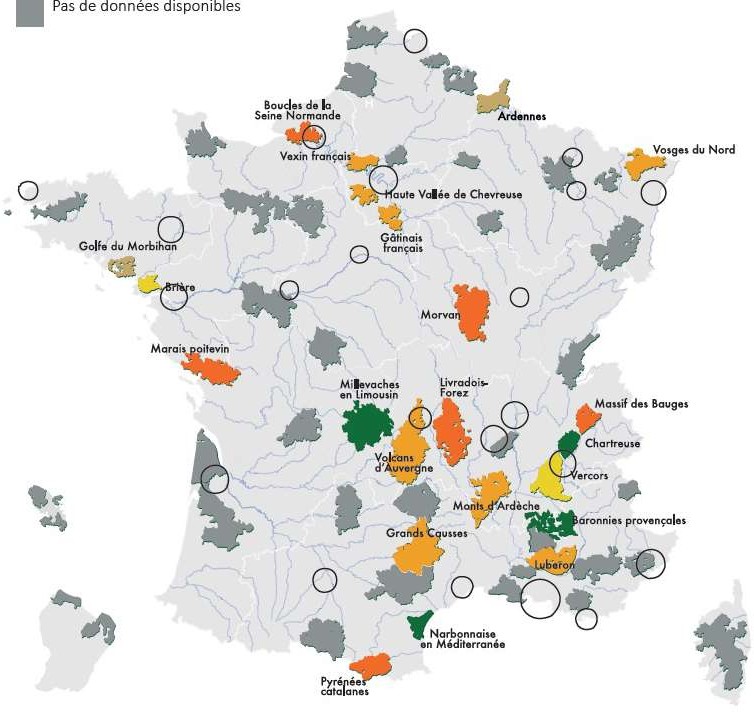 Engager une politique de densification urbaine
Les Parcs engagés
Plutôt sur la création d’EcoQuartiers denses  Conjointement sur la réhabilitation et les EcoQuartiers  Plutôt sur la réhabilitation et l’optimisation de l’existant  Plutôt sur du renouvellement urbain
Moins sur la densification que sur la préservation  de la biodiversité et des terres agricoles
Pas de données  Métropoles
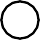 18 Parcs  engagés  sur  la  densification des pôles existants
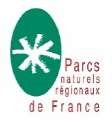 Webinaire « Zéro Artificialisation Nette. Comment mettre en œuvre l’esprit du texte ? » - 30 juin 2022  Savoir-faire et expérimentations des Parcs dans la mise en place du ZAN
1. Renforcer l’armature urbaine et faire vivre le patrimoine bâti
Réinvestir le bâti ancien de centre-bourg
- Pour l’habitat individuel et collectif
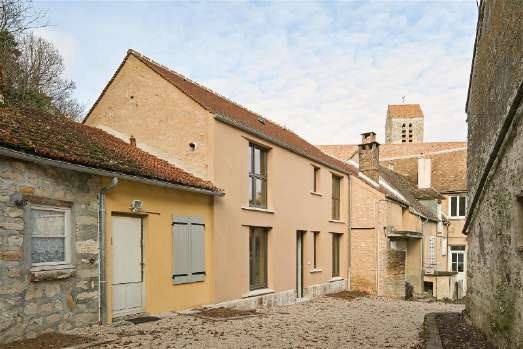 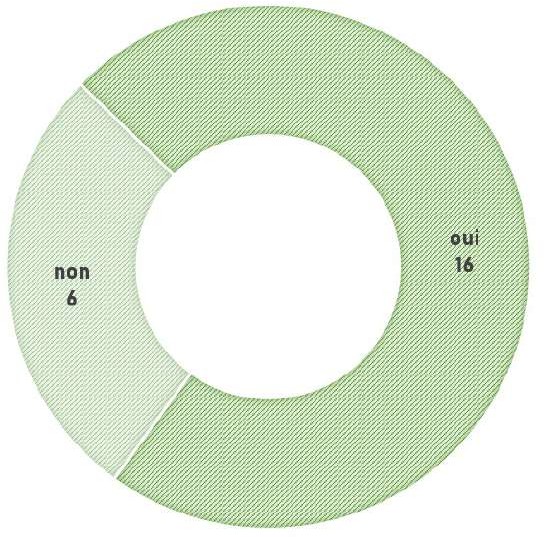 Dont  7 a  des  fins  de  résorption de la vacance
Dont  6 mentionnent  un  volet  rénovation énergétique
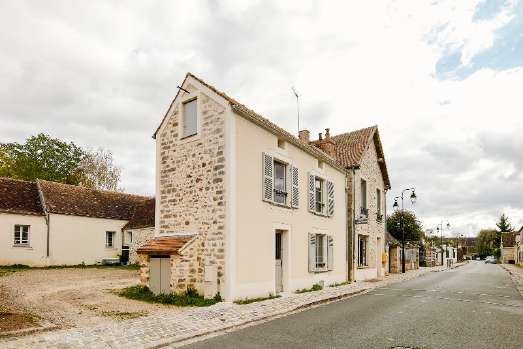 Réhabilitations, adaptations  architecturales
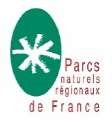 Webinaire « Zéro Artificialisation Nette. Comment mettre en œuvre l’esprit du texte ? » - 30 juin 2022  Savoir-faire et expérimentations des Parcs dans la mise en place du ZAN
1. Renforcer l’armature urbaine et faire vivre le patrimoine bâti
Réinvestir les friches industrielles et agricoles
- Pour des équipements ou du logement collectif
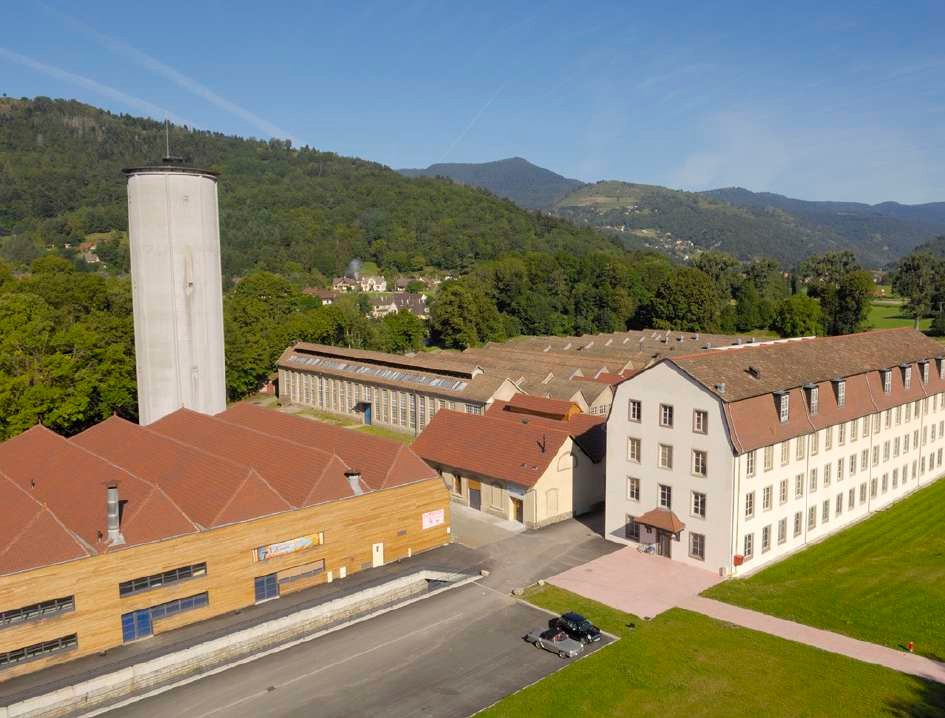 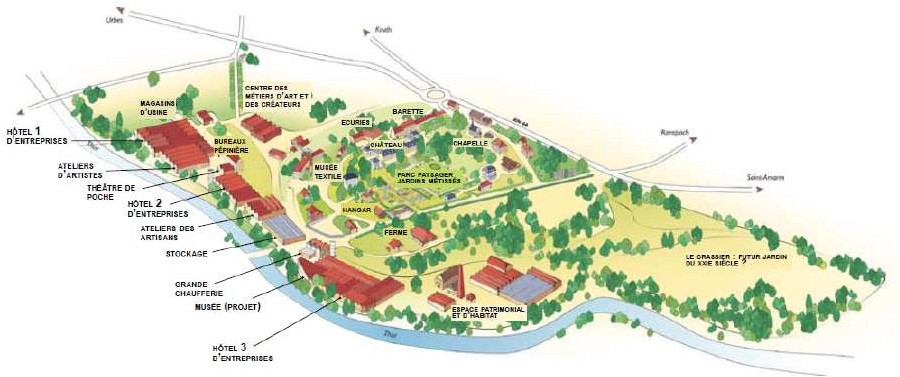 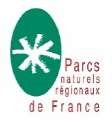 Webinaire « Zéro Artificialisation Nette. Comment mettre en œuvre l’esprit du texte ? » - 30 juin 2022  Savoir-faire et expérimentations des Parcs dans la mise en place du ZAN
1. Renforcer l’armature urbaine et faire vivre le patrimoine bâti
Réinvestir les friches industrielles et agricoles
- Pour des équipements ou du logement collectif
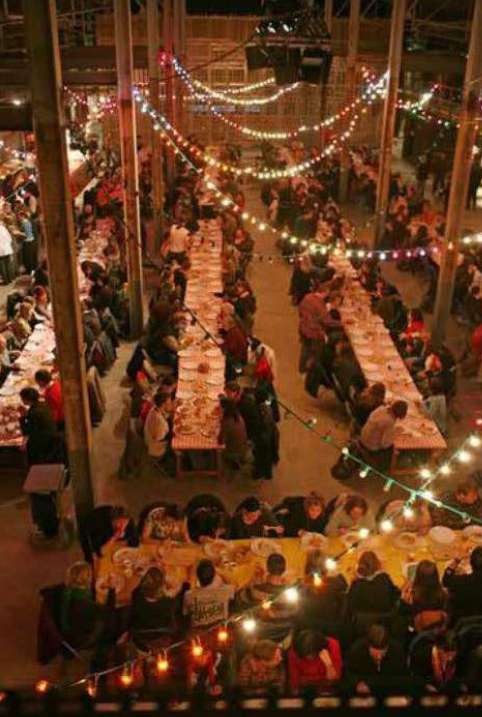 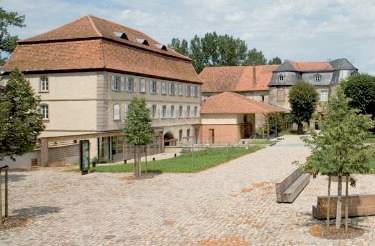 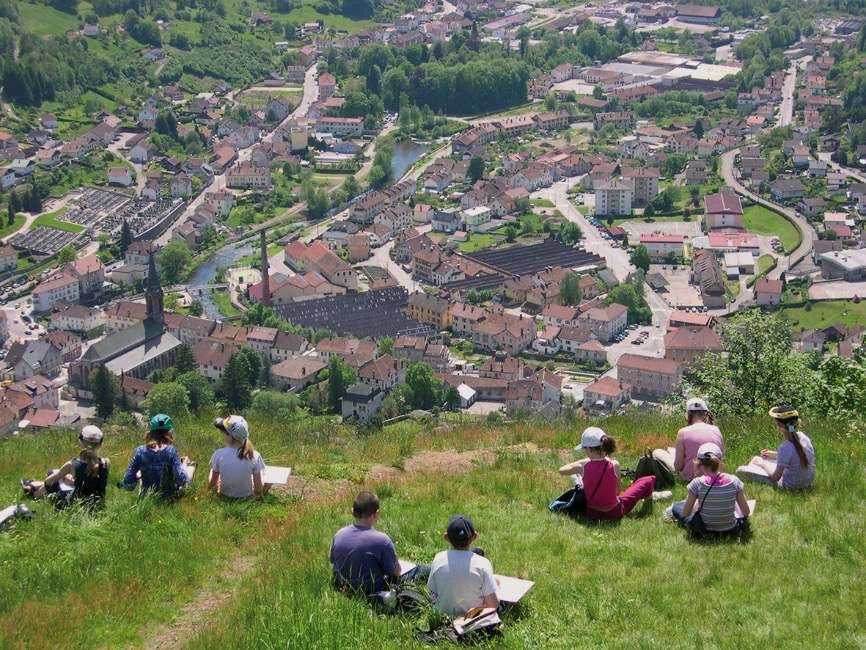 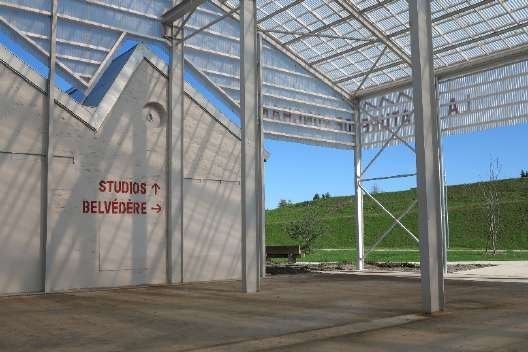 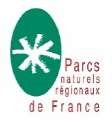 Webinaire « Zéro Artificialisation Nette. Comment mettre en œuvre l’esprit du texte ? » - 30 juin 2022  Savoir-faire et expérimentations des Parcs dans la mise en place du ZAN
1. Renforcer l’armature urbaine et faire vivre le patrimoine bâti
Prioriser la construction dans les pôles existants
- Investir les dents creuses
« Nous travaillons sur des éco-  quartiers dans les dents  creuses ou sur  des  sites
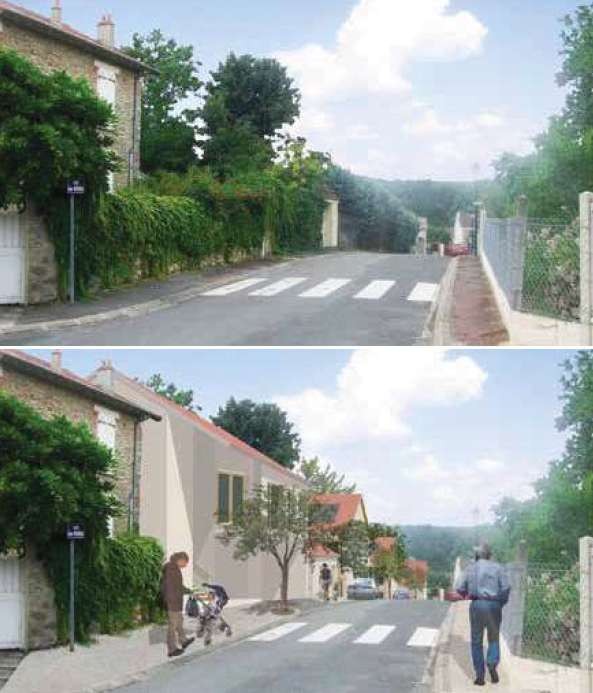 d’activité désaffectés »
- Parc de la Haute Vallée de  Chevreuse
« Pour limiter l'étalement urbain, il est prévu de  privilégier une occupation optimisée des sols en  zones urbanisées de  centre  bourg et  village, par  la  densification  et  en  comblant les "dents creuses" »
- Parc des Boucles de la Seine Normande
«  Le  potentiel des  espaces  en  dents creuses et  le  recyclage  du foncier  peuvent suffire  très majoritairement aux  nécessaires développements  des besoins »
- Parc du Livradois-Forez
6 Parcs  mentionnent un  investissement  des dents  creuses
« Nous cartographions les  dents creuses et  les  espaces urbanisés a  optimiser »
- Parc du Gâtinais français
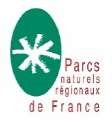 Webinaire « Zéro Artificialisation Nette. Comment mettre en œuvre l’esprit du texte ? » - 30 juin 2022  Savoir-faire et expérimentations des Parcs dans la mise en place du ZAN
1. Renforcer l’armature urbaine et faire vivre le patrimoine bâti
1 Parc  a tenté
l’expérience
Prioriser la construction dans les pôles existants
- Densifier le tissu pavillonnaire avec la démarche BIMBY
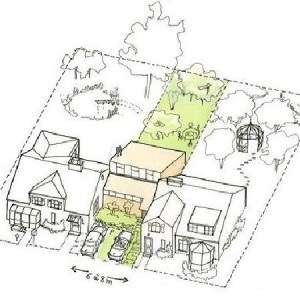 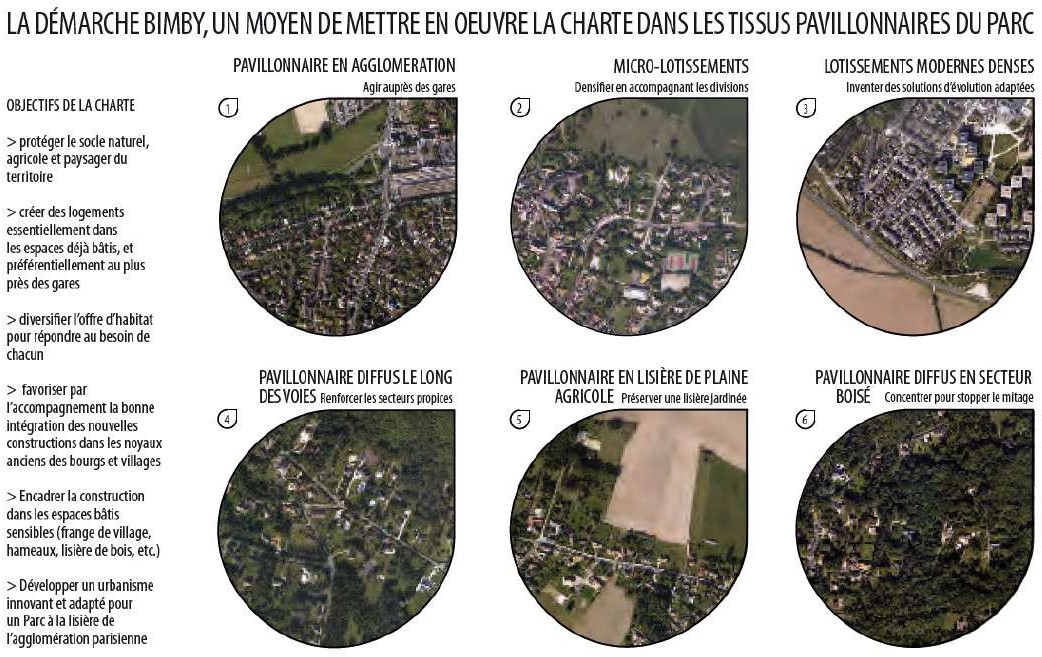 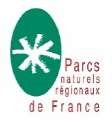 Webinaire « Zéro Artificialisation Nette. Comment mettre en œuvre l’esprit du texte ? » - 30 juin 2022  Savoir-faire et expérimentations des Parcs dans la mise en place du ZAN
1. Renforcer l’armature urbaine et faire vivre le patrimoine bâti
Prioriser la construction dans les pôles existants
-	Créer des extensions denses, dans la continuité du tissu urbain
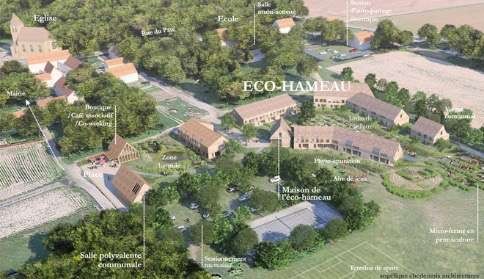 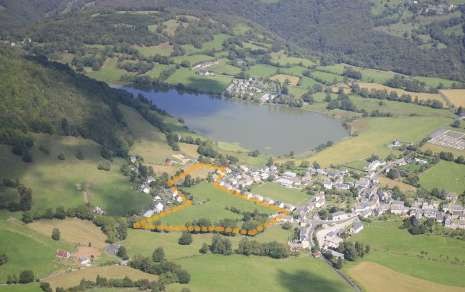 10 Parcs  participent  a des projets  d’EcoQuartiers
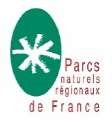 Webinaire « Zéro Artificialisation Nette. Comment mettre en œuvre l’esprit du texte ? » - 30 juin 2022  Savoir-faire et expérimentations des Parcs dans la mise en place du ZAN
2. Donner de la valeur symbolique, culturelle et économique au non-bâti
C’est développer son potentiel nourricier
Les Parcs valorisent leurs produits locaux
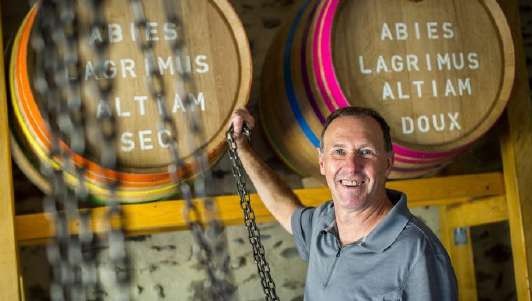 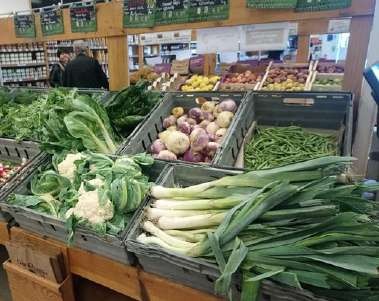 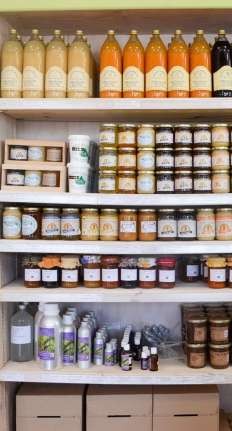 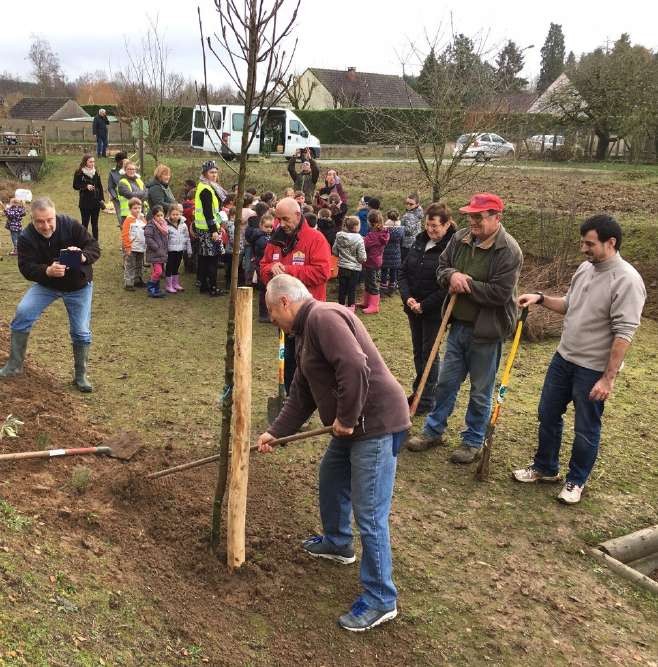 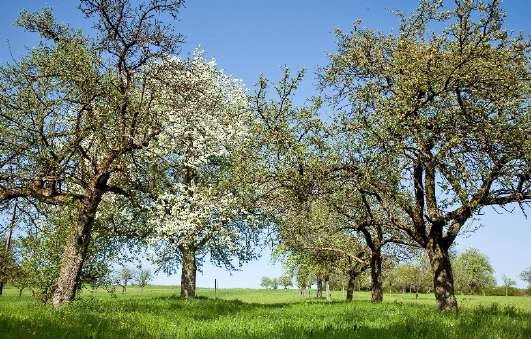 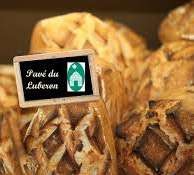 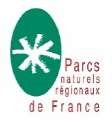 Webinaire « Zéro Artificialisation Nette. Comment mettre en œuvre l’esprit du texte ? » - 30 juin 2022  Savoir-faire et expérimentations des Parcs dans la mise en place du ZAN
2. Donner de la valeur symbolique, culturelle et économique au non-bâti
C’est développer son potentiel nourricier
Les Parcs valorisent leurs produits locaux
Céréales anciennes
Vergers conservatoires
Variétés locales de légumes
Plantes aromatiques
Savoir-faire
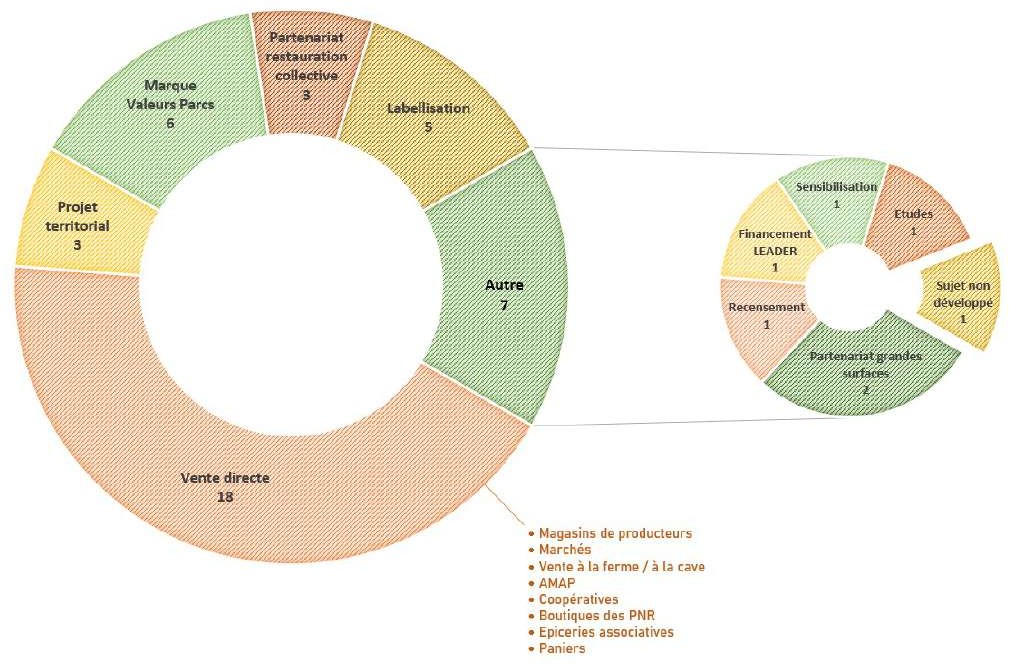 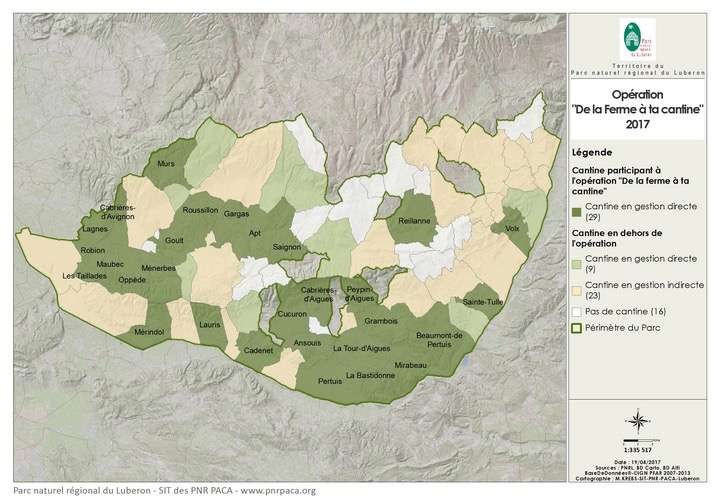 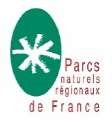 Webinaire « Zéro Artificialisation Nette. Comment mettre en œuvre l’esprit du texte ? » - 30 juin 2022  Savoir-faire et expérimentations des Parcs dans la mise en place du ZAN
2. Donner de la valeur symbolique, culturelle et économique au non-bâti
C’est développer sa capacité a fournir des ressources pour construire ou fabriquer
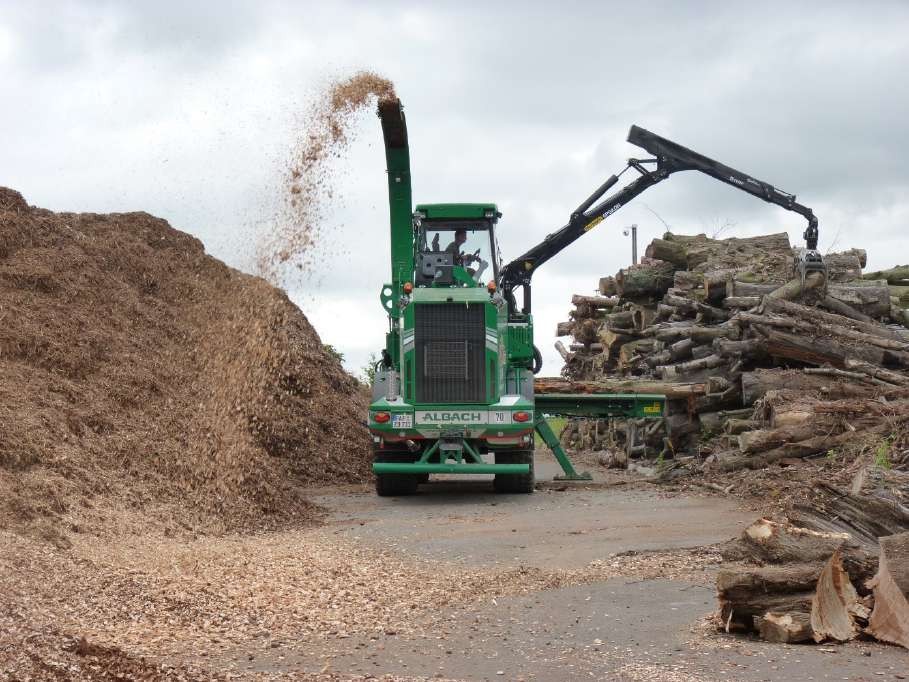 Une SCIC bois énergie pour la mise en  place d'une filière de bois locale et le  développement d'une filière éco-  construction en chanvre :  formation  des artisans, accompagnement a la  création d’une unité de transformation  et soutien a la commande publique.
- Parc du Gâtinais français
Création d'une SEM pour  développer des projets de réseau  de chaleur en milieu rural pour  aider  la  filière bois a  se  structurer.
- Parc des Grands Causses
6 Parcs  mentionnent un  engagement dans  le développement  des circuits courts  de matériaux
Programmes de  recherches et de  création de filières  agricoles locales et  innovantes : isolants  biosourcés par  exemple.
- Parc du Luberon
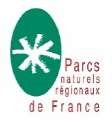 Webinaire « Zéro Artificialisation Nette. Comment mettre en œuvre l’esprit du texte ? » - 30 juin 2022  Savoir-faire et expérimentations des Parcs dans la mise en place du ZAN
2. Donner de la valeur symbolique, culturelle et économique au non-bâti
C’est développer sa capacité a fournir des ressources pour construire ou fabriquer
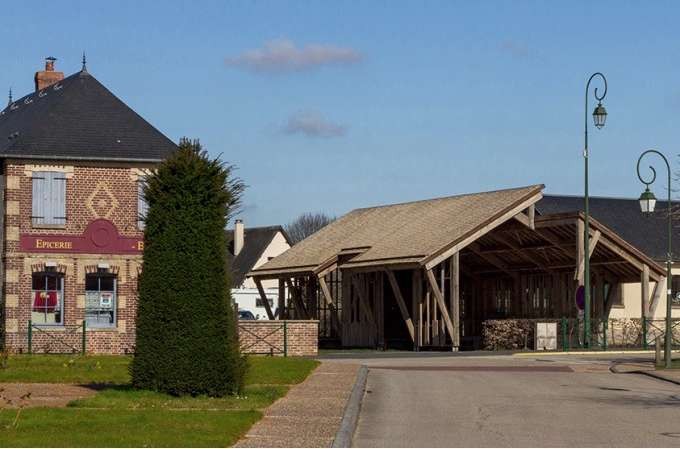 Dans le cadre de sa Charte Forestière de Territoire, le Parc  accompagne les communes dans leur projet de construction pour  favoriser l'utilisation du bois et plus largement des éco-matériaux.
Parc des Boucles de la Seine Normande


Appui  a  la  création  et  a  l’animation  de  l’AOC «  Bois de Chartreuse »

Parc de Chartreuse
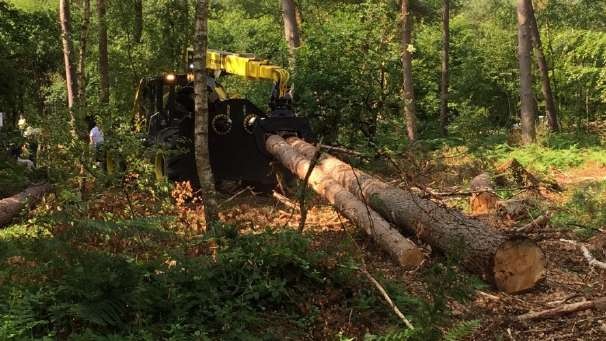 AAP Bois construction :  action avec les  architectes &  communes pour  promouvoir l’usage du  bois local pour  la  construction.

- Parc de Millevaches en  Limousin
Coupe de bois a 15km du lieu de projet
Halle en bois local a Vateville-la-Rue - Parc des Boucles de la Seine Normande - 2020
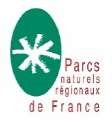 Webinaire « Zéro Artificialisation Nette. Comment mettre en œuvre l’esprit du texte ? » - 30 juin 2022  Savoir-faire et expérimentations des Parcs dans la mise en place du ZAN
2. Donner de la valeur symbolique, culturelle et économique au non-bâti
C’est solidifier son rôle écologique
Infiltration de l’eau et habitat pour une faune et flore diversifiée


Les Parcs désimperméabilisent
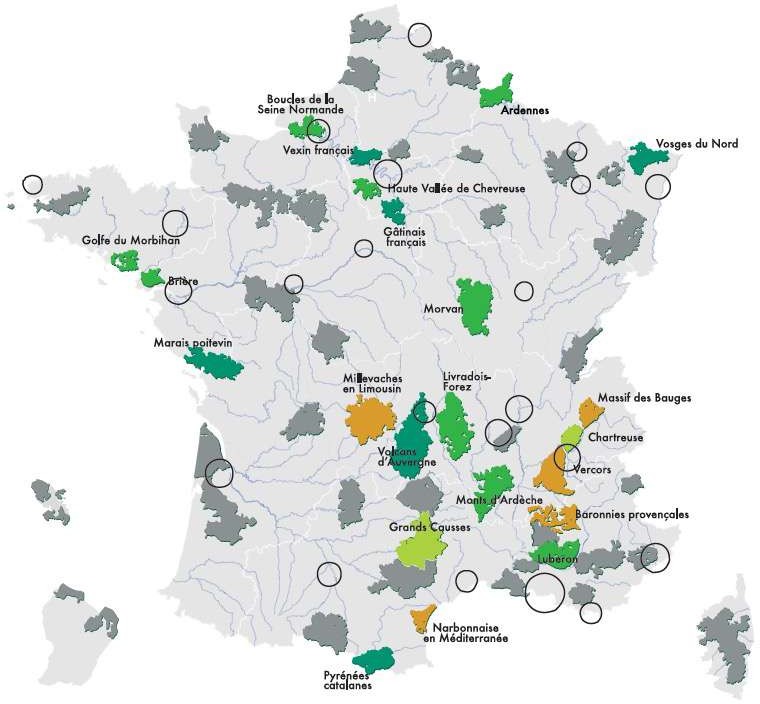 Ont entrepris des projets de renaturation
Travaillent a intégrer davantage de nature en ville  Procèdent a des renaturations et travaillent
sur la nature en ville
N’est pas un sujet sur ce territoire ou non traité
Pas de données
15 Parcs  investis  sur  le  sujet de la nature en ville
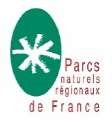 Webinaire « Zéro Artificialisation Nette. Comment mettre en œuvre l’esprit du texte ? » - 30 juin 2022  Savoir-faire et expérimentations des Parcs dans la mise en place du ZAN
2. Donner de la valeur symbolique, culturelle et économique au non-bâti
 Exemple d’un projet de renaturation d’un zoo désaffecté en pâturages, dans le Parc des Volcans d’Auvergne
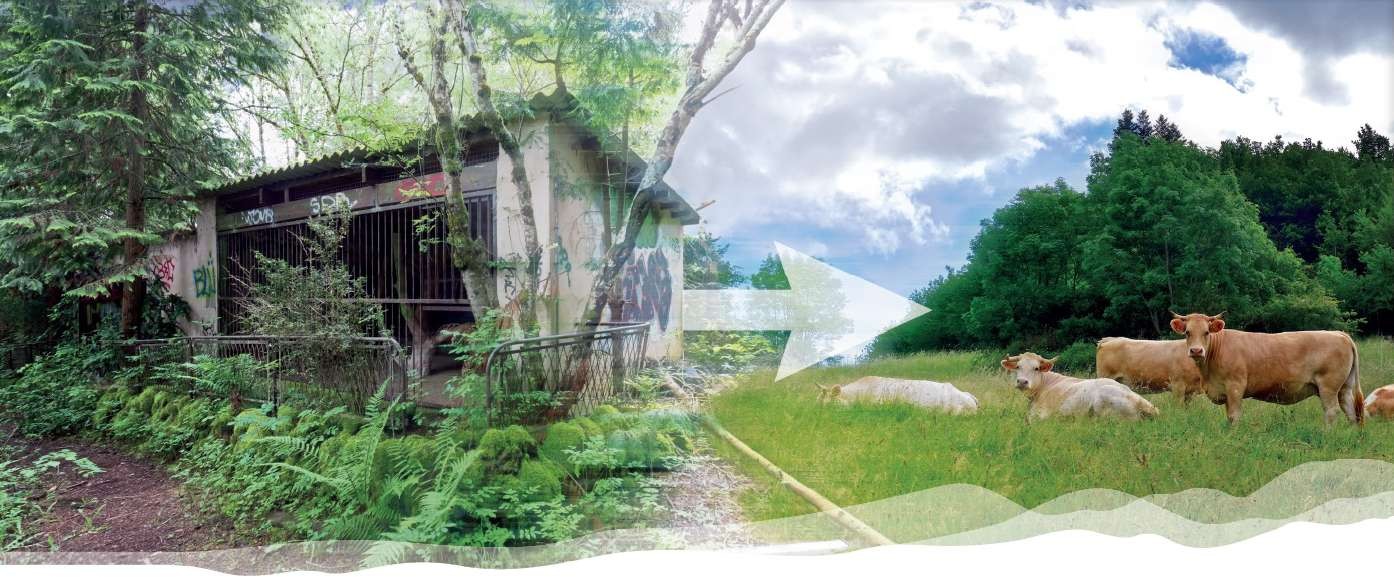 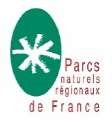 Webinaire « Zéro Artificialisation Nette. Comment mettre en œuvre l’esprit du texte ? » - 30 juin 2022  Savoir-faire et expérimentations des Parcs dans la mise en place du ZAN
2. Donner de la valeur symbolique, culturelle et économique au non-bâti
C’est solidifier son rôle écologique
Infiltration de l’eau et habitat pour une faune et flore diversifiée


Les Parcs s’investissent pour la nature en ville
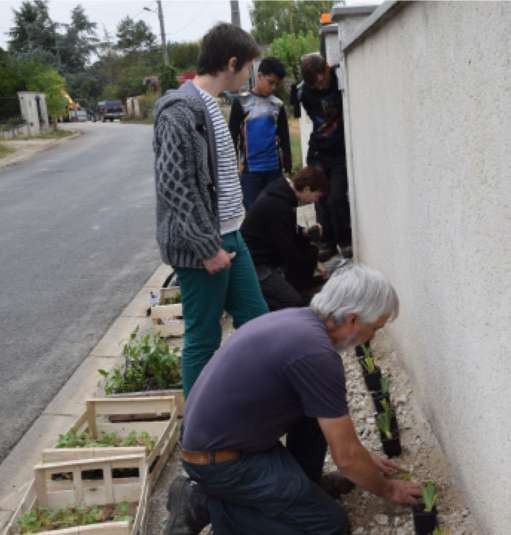 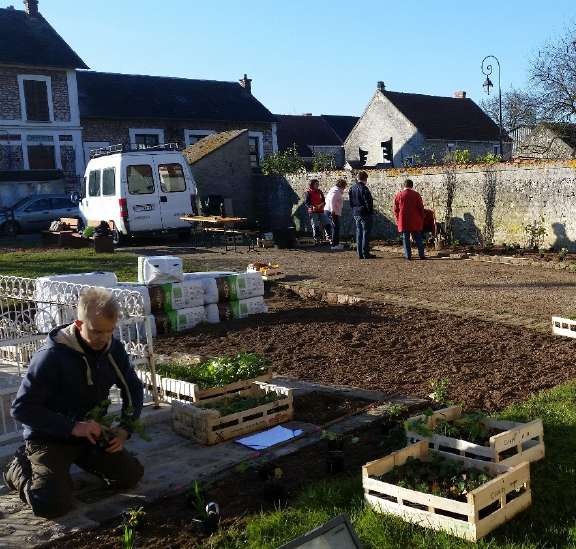 Chantiers de requalification paysagère (entrées de ville,  parkings)
Verdissement des cimetières
Gestion des eaux pluviales par noues, fossés et surfaces  enherbées
Renaturation de berges
Aide financière à la plantation d’arbres, de vergers, de haies
intra-urbaines
Incitation des particuliers à la plantation des trottoirs
Aménagement de mares
Installation de nichoirs, travail sur les pollinisateurs
Etudes stratégiques pour la renaturation de friches
Evénements autour du fleurissement
Programme zéro pesticides dans les stades et cimetières
Formations à la gestion différenciée, aux essences locales,  aux îlots de chaleur urbaine et à l’éco-pâturage
Résidences de paysagistes
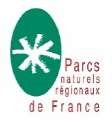 Webinaire « Zéro Artificialisation Nette. Comment mettre en œuvre l’esprit du texte ? » - 30 juin 2022  Savoir-faire et expérimentations des Parcs dans la mise en place du ZAN
2. Donner de la valeur symbolique, culturelle et économique au non-bâti
C’est solidifier son rôle écologique
Infiltration de l’eau et habitat pour une faune et flore diversifiée


Les Parcs s’investissent pour la nature en ville
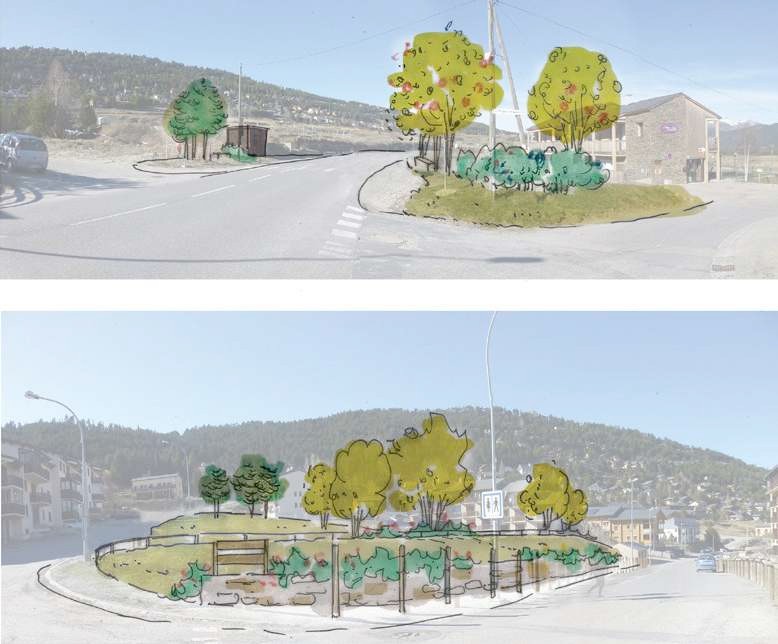 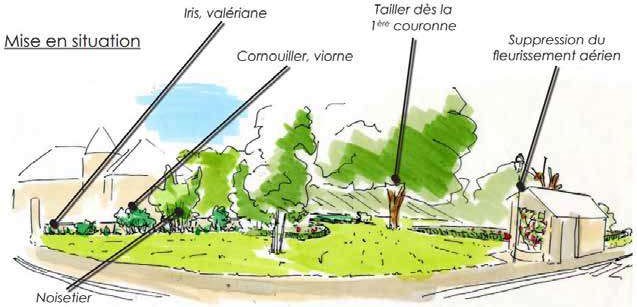 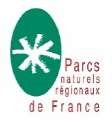 Webinaire « Zéro Artificialisation Nette. Comment mettre en œuvre l’esprit du texte ? » - 30 juin 2022  Savoir-faire et expérimentations des Parcs dans la mise en place du ZAN
2. Donner de la valeur symbolique, culturelle et économique au non-bâti
C’est préserver la singularité d’un paysage en tant qu’œuvre culturelle et cadre de vie
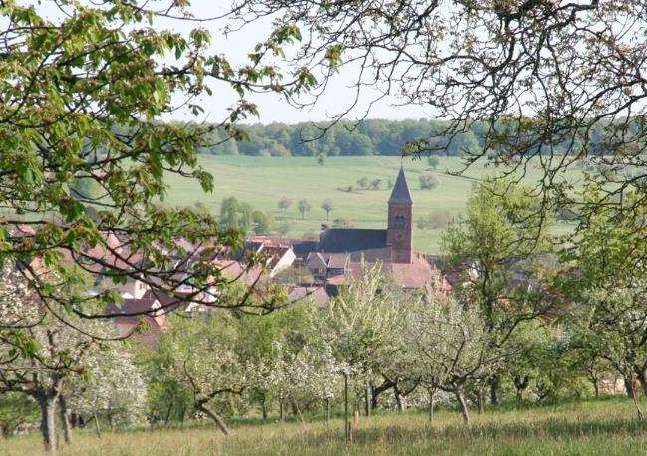 « La recherche de densité doit se faire en  accord avec l’existant. Il s’agit  de  créer  de  nouvelles formes urbaines adaptées a  son  identité et  a  ses  paysages,  suffisamment denses pour économiser  l’espace, confortables et facteurs de lien  social et environnemental.  »
- Parc du Luberon
« Réaliser l’aménagement d’espaces  urbains de qualité s’appuyant  sur  la  porosité du tissu urbain, la  diversité  des lieux publics et de rencontre qui  en plus de favoriser le bien-être  des habitants peuvent constituer des  espaces "productifs".   »
- Parc du Vercors
«  Des  espaces de vie de qualité grâce  a  une  planification  optimisée : la charte aborde la question de l’artificialisation  des sols sous un angle paysager. Afin de maintenir la  lisibilité des paysages, il est  important  de  respecter  au  maximum  le  site géographique du bourg et  les  coupures   »
- Parc des Volcans d’Auvergne
« Le parc conseille aux élus d'identifier les parcs et jardins et  les éléments naturels qui participent a la qualité du cadre de  vie et a la trame verte et bleue. »
- Parc des Boucles de la Seine Normande
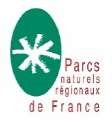 Webinaire « Zéro Artificialisation Nette. Comment mettre en œuvre l’esprit du texte ? » - 30 juin 2022  Savoir-faire et expérimentations des Parcs dans la mise en place du ZAN
2. Donner de la valeur symbolique, culturelle et économique au non-bâti
C’est potentiellement valoriser son potentiel de séquestration du carbone

Stockage de carbone par type de sol
En tonnes de carbone / hectare
Valeurs INRA 2019

Prairie permanente 84,6  Terres arables 51,6  Forêts 81,0
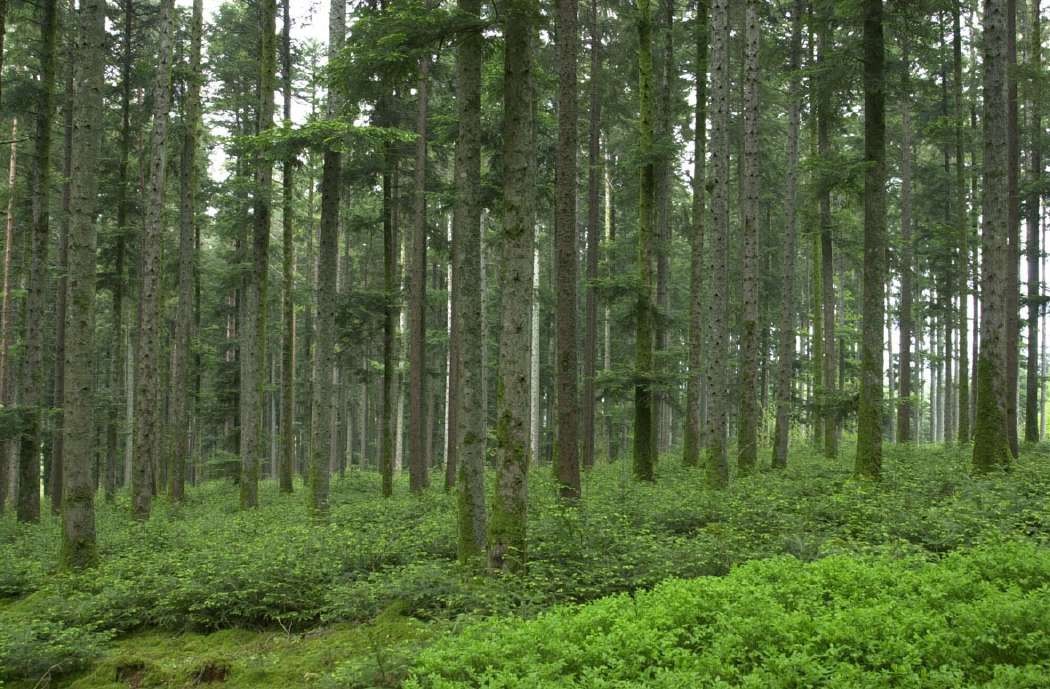 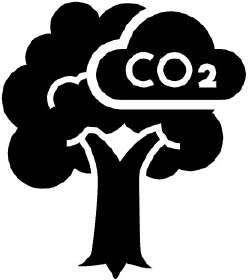 Aucun Parc ne mentionne ce  sujet pour le moment
 Une piste pour les années a venir ?
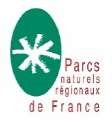 Webinaire « Zéro Artificialisation Nette. Comment mettre en œuvre l’esprit du texte ? » - 30 juin 2022  Savoir-faire et expérimentations des Parcs dans la mise en place du ZAN
Quelles méthodes et outils de mise en œuvre ?
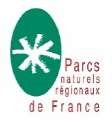 Webinaire « Zéro Artificialisation Nette. Comment mettre en œuvre l’esprit du texte ? » - 30 juin 2022  Savoir-faire et expérimentations des Parcs dans la mise en place du ZAN
Quelles méthodes et outils de mise en œuvre ?
1. La production de données, d’études et d’inventaires
en vue des porter a connaissance et du plan de Charte

Recenser et étudier les espaces non-bâtis a préserver de l’urbanisation
TVB : ceintures vertes, espaces relais en ville
Cônes de vue, percées paysagères, éléments paysagers remarquables
Espaces forestiers réservoirs de biodiversité
Pelouses sèches, zones humides ou autre entité écologique remarquable  (ZNIEFF de type 1, …)
Vergers, prairies
Parcelles en agriculture biologique
Espaces agricoles et pastoraux
Chemins ruraux
Petit patrimoine
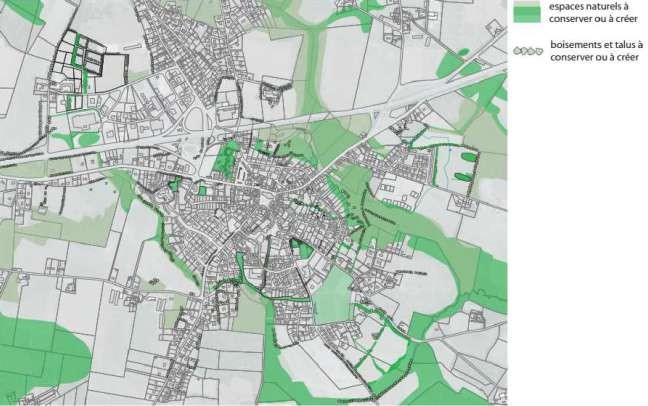 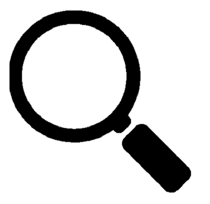 Aide :
Les  EPF peuvent  assurer le portage  d’études :
sur l’attractivité  des centre-bourgs
de faisabilité rénovation
de faisabilité dépollution
 Des études sur le potentiel des  friches, de la résorption de la  vacance, ou des dents creuses  permettent de remettre en  cause le nombre de surfaces a  ouvrir a l’urbanisation
Cartographier et étudier les opportunités et potentialités foncières
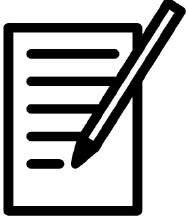 Bâtiments a rénover
Dents creuses
Bâti et locaux vacants
Sites désaffectés
Tissu très diffus où existe un potentiel de densification
Bâtiments de faible hauteur où existe un potentiel de surélévation
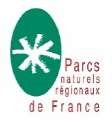 Webinaire « Zéro Artificialisation Nette. Comment mettre en œuvre l’esprit du texte ? » - 30 juin 2022  Savoir-faire et expérimentations des Parcs dans la mise en place du ZAN
Quelles méthodes et outils de mise en œuvre ?
1. La production de données, d’études et d’inventaires
en vue des porter a connaissance et du plan de Charte
 L’exemple du Parc du Golfe du Morbihan : étude des dents creuses
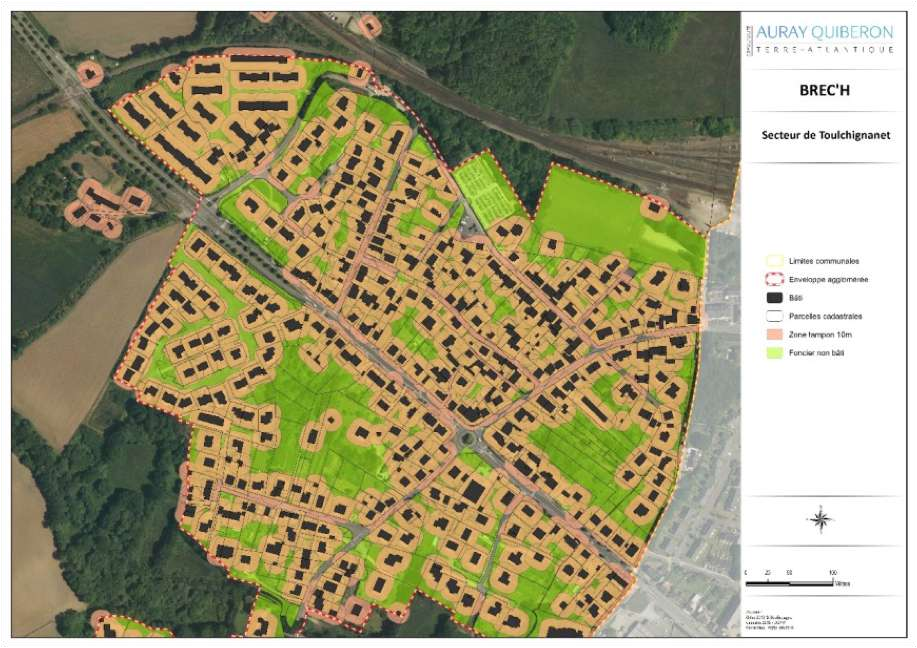 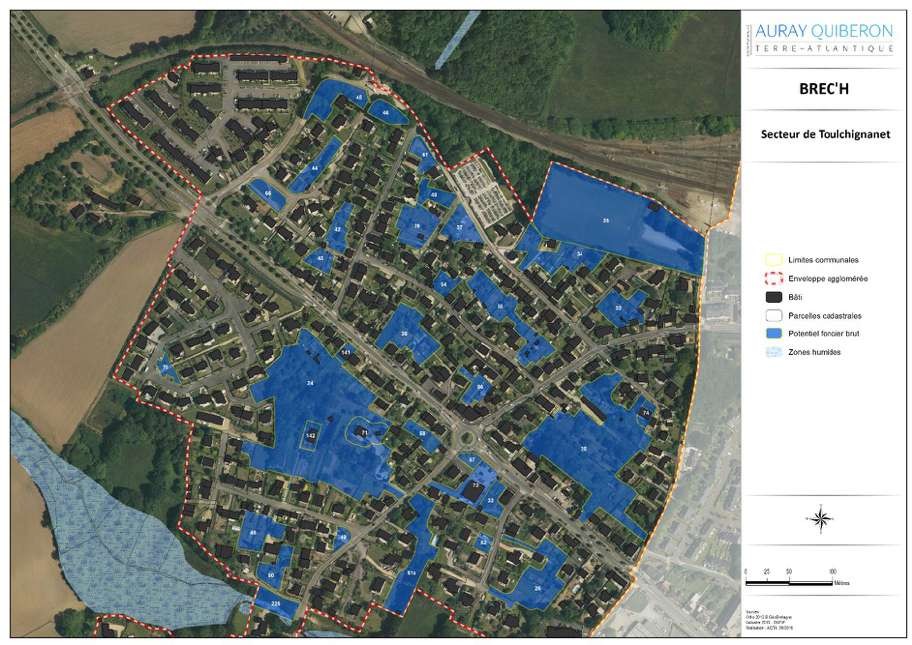 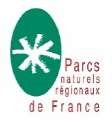 Webinaire « Zéro Artificialisation Nette. Comment mettre en œuvre l’esprit du texte ? » - 30 juin 2022  Savoir-faire et expérimentations des Parcs dans la mise en place du ZAN
Quelles méthodes et outils de mise en œuvre ?
1. La production de données, d’études et d’inventaires
en vue des porter a connaissance et du plan de Charte
 L’exemple du Parc du Golfe du Morbihan : étude des dents creuses
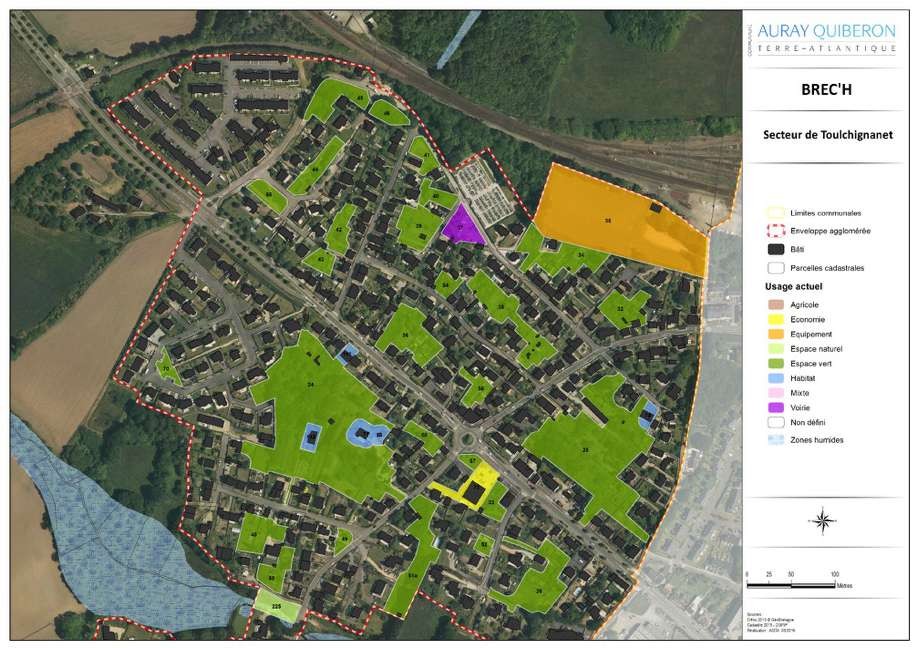 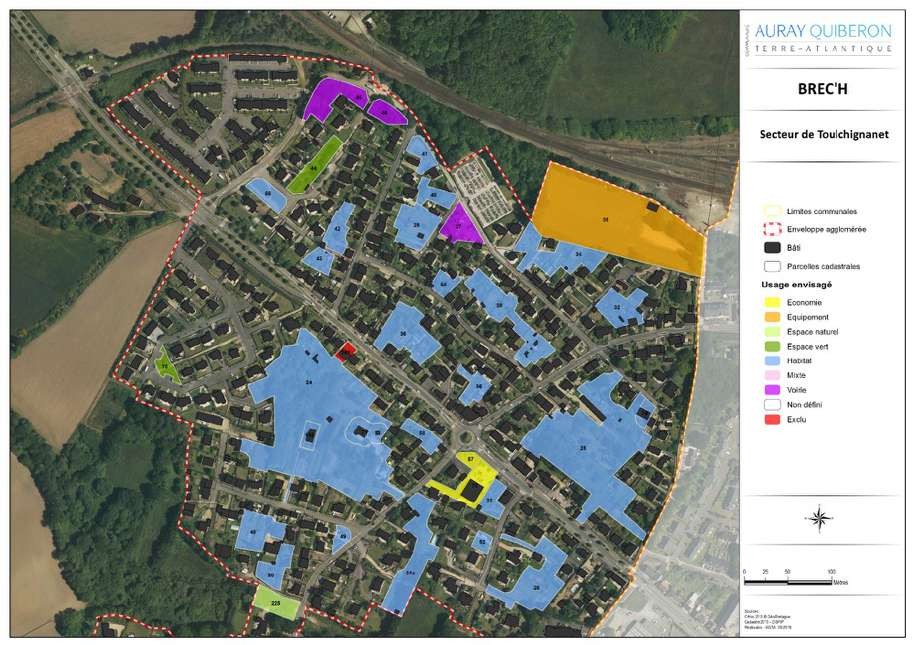 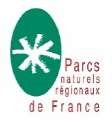 Webinaire « Zéro Artificialisation Nette. Comment mettre en œuvre l’esprit du texte ? » - 30 juin 2022  Savoir-faire et expérimentations des Parcs dans la mise en place du ZAN
Quelles méthodes et outils de mise en œuvre ?
1. La production de données, d’études et d’inventaires
en vue des porter a connaissance et du plan de Charte
 L’exemple du Parc du Golfe du Morbihan : étude des dents creuses
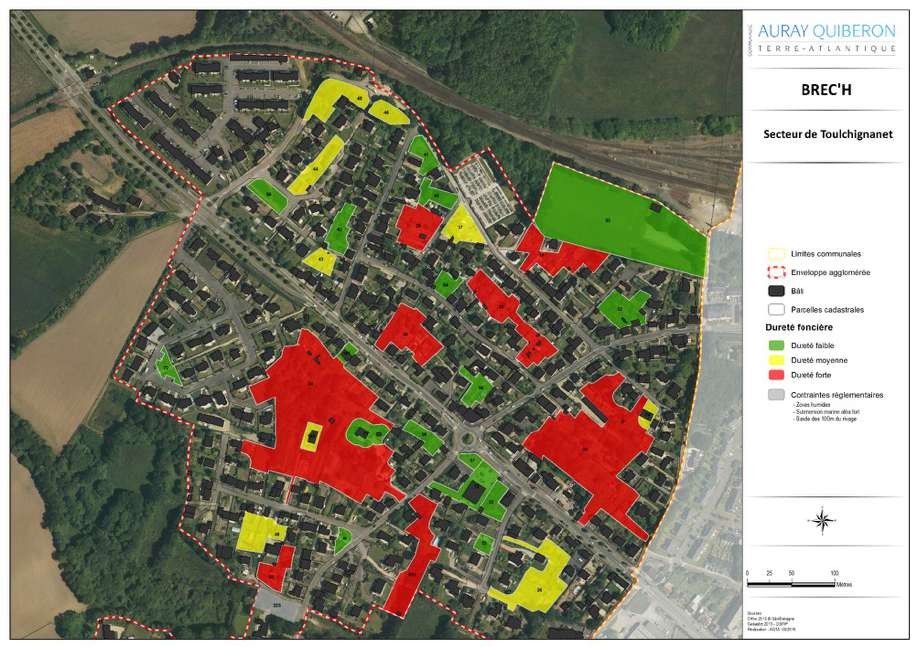 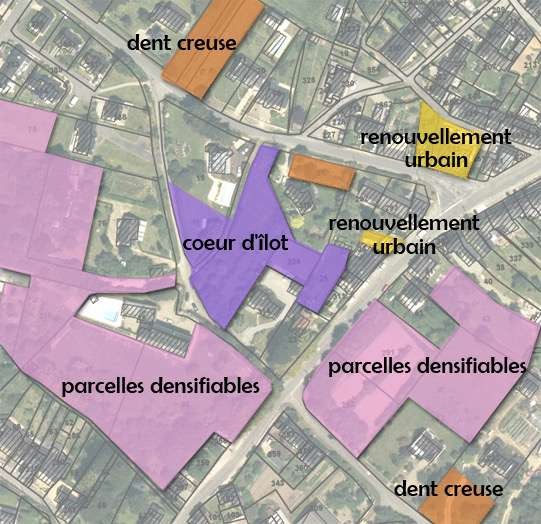 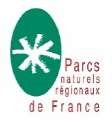 Webinaire « Zéro Artificialisation Nette. Comment mettre en œuvre l’esprit du texte ? » - 30 juin 2022  Savoir-faire et expérimentations des Parcs dans la mise en place du ZAN
Quelles méthodes et outils de mise en œuvre ?
2. Une charte ambitieuse et précise
Avec laquelle les documents d’urbanisme seront compatibles

>> La Charte comprend des objectifs quantifiés :
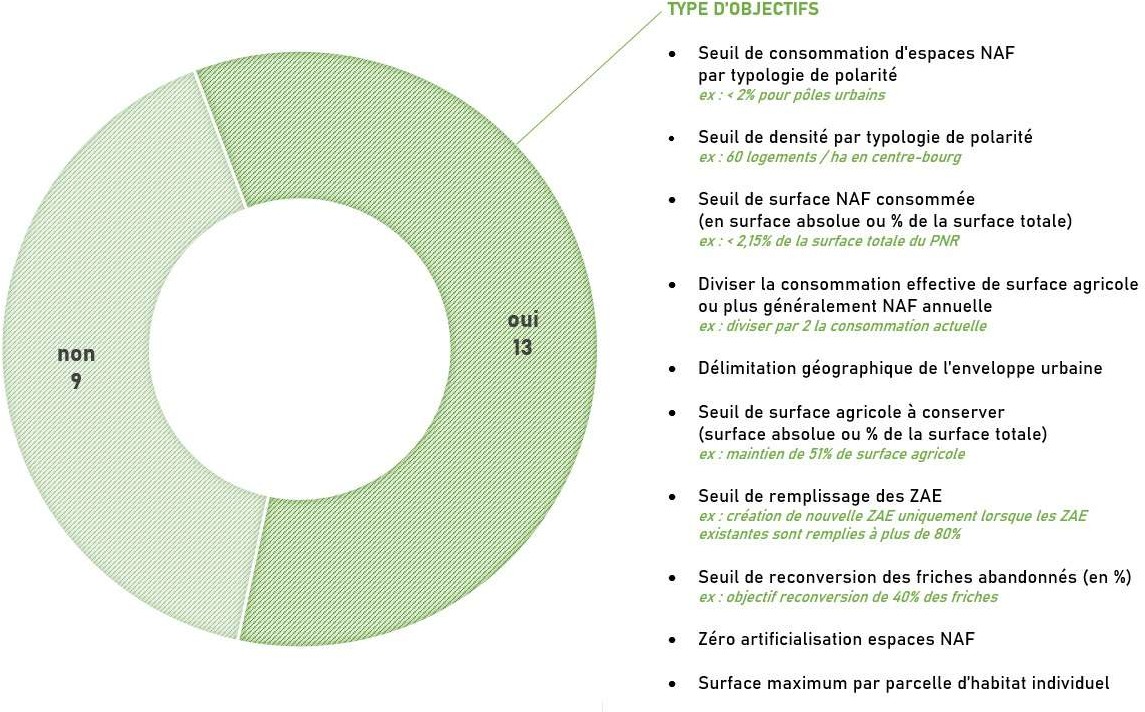 3 Parcs  ont  déja   inscrit dans leur charte
des  objectifs de densité par  polarité

Les documents d’urbanisme  se doivent d’être compatibles  avec ces objectifs
La loi Paysage de 1993  donne une portée juridique a  la charte dans son article 2 :
«  Les  documents d’urbanisme  doivent être compatibles avec  les orientations et les  mesures de la charte »
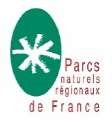 Webinaire « Zéro Artificialisation Nette. Comment mettre en œuvre l’esprit du texte ? » - 30 juin 2022  Savoir-faire et expérimentations des Parcs dans la mise en place du ZAN
Quelles méthodes et outils de mise en œuvre ?
2. Une charte ambitieuse et précise
Avec laquelle les documents d’urbanisme seront compatibles
>> L’échelle du Plan de Parc
Le plan de Parc a donc été réalisé a la  parcelle.
Dans ce but, ont été définis au plan de Parc,  en concertation avec les communes et les  partenaires institutionnels lors de  l’élaboration de la charte, les contours des  espaces a dominante naturelle, forestière ou  agricole a préserver.
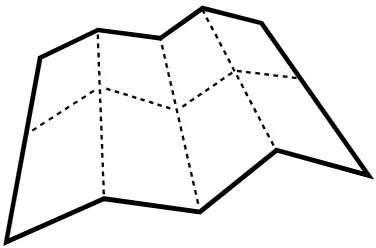 La charte du Parc comprend  une déclinaison "littoral"  contenant des zones de  planification de l'urbanisation  et des coupures  d'urbanisation localisées a
l'échelle 1/25 000,
pour les espaces urbains  littoraux.
- Parc du Golfe du Morbihan
Symétriquement, se dessinent ainsi les  enveloppes urbaines, a l’intérieur desquelles  l’urbanisation doit être contenue durant le  temps de la charte.
- Parc de la Haute Vallée de Chevreuse
Le Parc du Massif des Bauges  fut le premier a aller jusqu’a  l’échelle de la parcelle
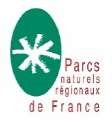 Webinaire « Zéro Artificialisation Nette. Comment mettre en œuvre l’esprit du texte ? » - 30 juin 2022  Savoir-faire et expérimentations des Parcs dans la mise en place du ZAN
Quelles méthodes et outils de mise en œuvre ?
3. Conseiller des outils réglementaires
Pour un zonage de protection ou d'urbanisation adapté aux enjeux identifiés

Protections au titre de patrimoine

Articles L151-41, L151-19 et L151-23 - Classement réglementaire :
des coupures d’urbanisation,
des espaces d’intérêt paysager ou cadre de vie
(murets en pierre sèches, linéaires boisés et de haies, …)

- Zonage adapté :
Zones agricoles protégées (ZAP),
N pour ceintures vertes par exemple,
Nj pour fonds de parcelles non bâtis qui font espace tampon entre la périphérie  agricole/naturelle de la ville et son centre urbain,
Anc / Ap (zone agricole inconstructible),
Azh (zones humides présentant un intérêt agricole),
Ace (présence d’espaces agricoles d’intérêt pour les continuités écologiques),
N, Np ou Espaces Bois Classés (EBC) pour les milieux forestiers et boisements ainsi que les  ripisylves
…etc
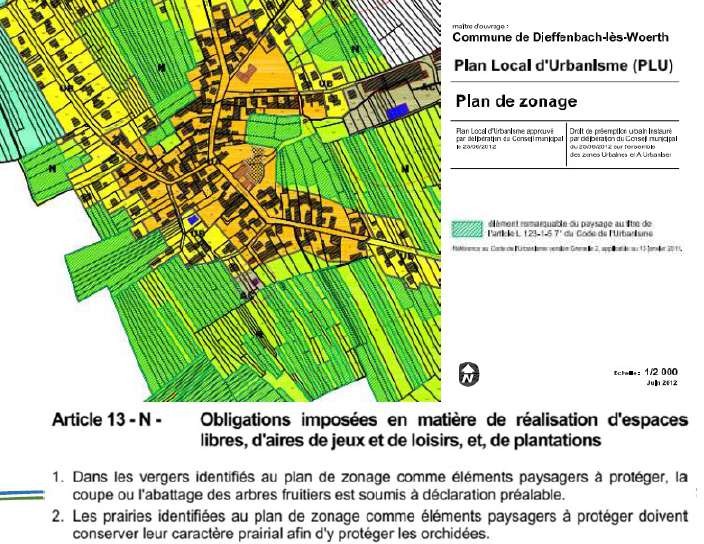 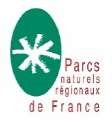 Webinaire « Zéro Artificialisation Nette. Comment mettre en œuvre l’esprit du texte ? » - 30 juin 2022  Savoir-faire et expérimentations des Parcs dans la mise en place du ZAN
Quelles méthodes et outils de mise en œuvre ?
4. Le suivi des documents d’urbanisme
Accompagner les collectivités au quotidien dans l’élaboration des PLU, PLUi et SCoT
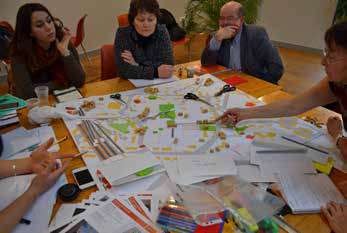 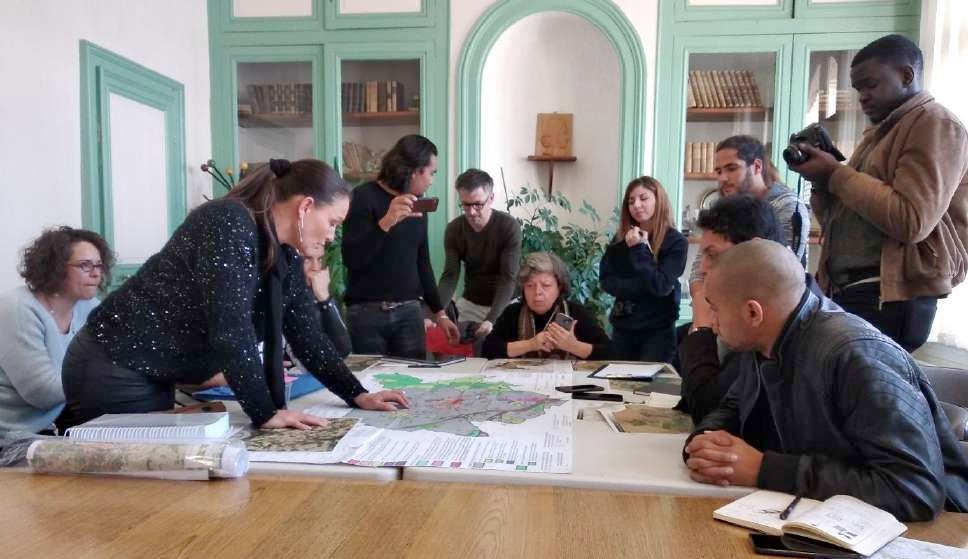 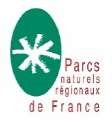 Webinaire « Zéro Artificialisation Nette. Comment mettre en œuvre l’esprit du texte ? » - 30 juin 2022  Savoir-faire et expérimentations des Parcs dans la mise en place du ZAN
Quelles méthodes et outils de mise en œuvre ?
4. Le suivi des documents d’urbanisme
Un appui technique


Rédaction d’OAP
Appui technique sur la déclinaison des TVB
Exemples de rédaction de PLU, de PLUi
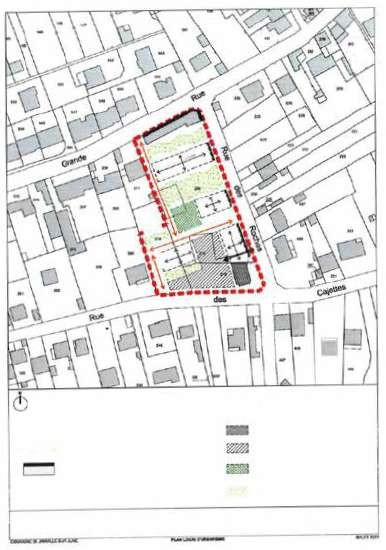 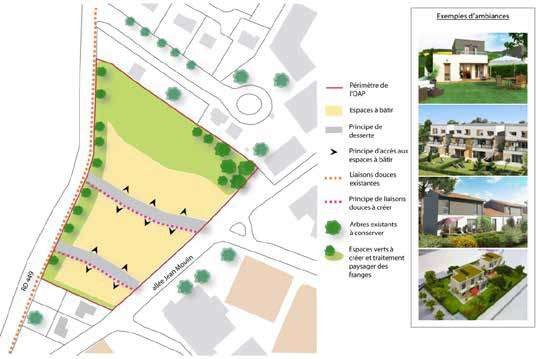 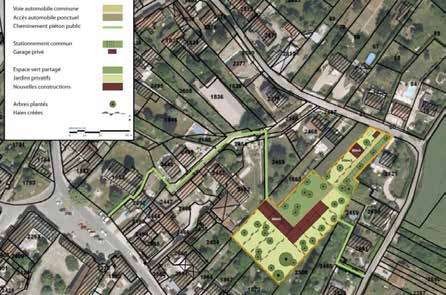 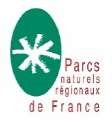 Webinaire « Zéro Artificialisation Nette. Comment mettre en œuvre l’esprit du texte ? » - 30 juin 2022  Savoir-faire et expérimentations des Parcs dans la mise en place du ZAN
Quelles méthodes et outils de mise en œuvre ?
4. Le suivi des documents d’urbanisme
Des outils de concertation, de sensibilisation et de formation
Maquette  d’urbanisme


Ateliers  d’urbanisme,  d’architecture  et de paysage


Publications  de guides et  d’opérations  exemplaires
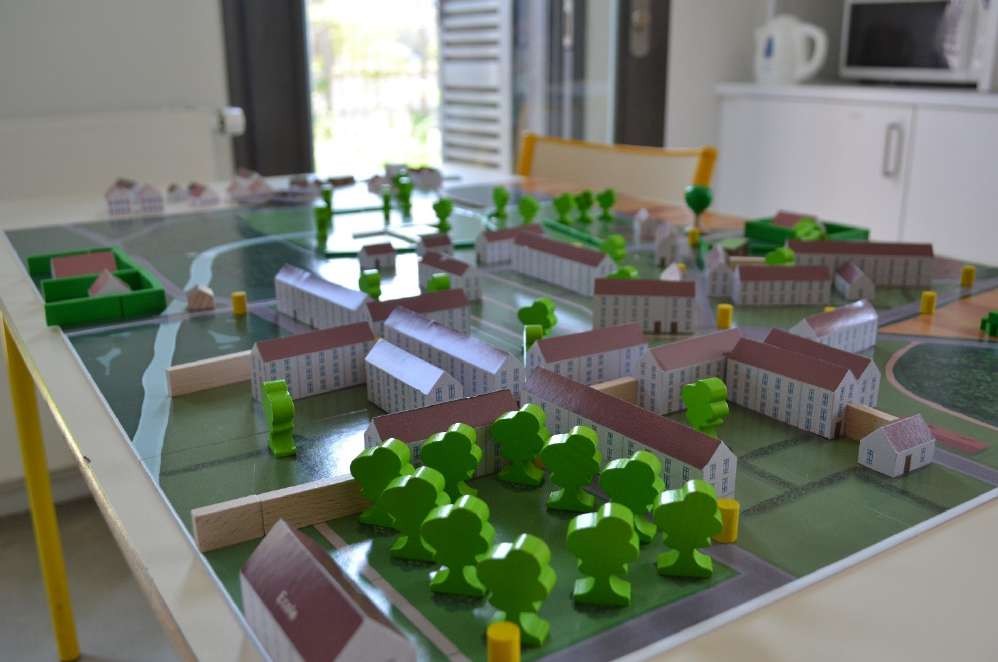 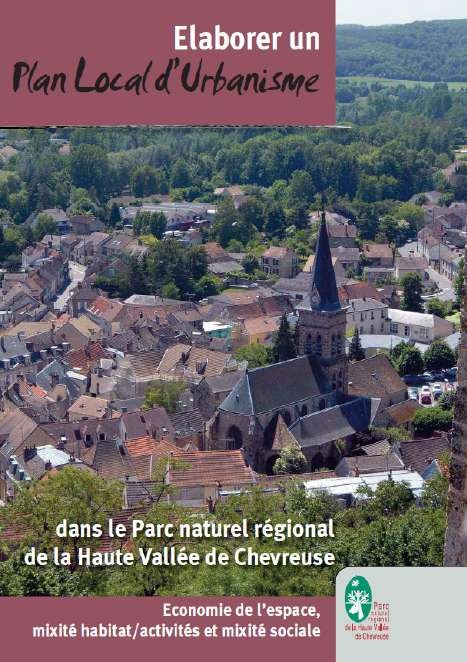 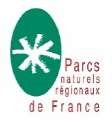 Webinaire « Zéro Artificialisation Nette. Comment mettre en œuvre l’esprit du texte ? » - 30 juin 2022  Savoir-faire et expérimentations des Parcs dans la mise en place du ZAN
Quelles méthodes et outils de mise en œuvre ?
4. Le suivi des documents d’urbanisme
Des outils de concertation, de sensibilisation et de formation

Partager la « culture Parcs » avec les acteurs de la maîtrise de l’espace
>> L’exemple du Parc des caps et marais d’Opale :
Former les instructeurs du droit des sols

Des interlocuteurs charnières qui assurent la conformité des permis avec  le code de l’urbanisme, le PLUi et autres documents d’urbanisme

Les former a la notion subjective d’intégration paysagère

Edition de fiches « mémos » pratiques :
les engagements de la Charte en matière d’urbanisme
les types d’accompagnements proposés par le Parc aux habitants
la liste des contacts ou documents mobilisables par thématique
une grille de comparaison des prix pour certains travaux sur un logement  individuel
(ou « comment prouver que le sur-mesure n’est pas hors de prix »)
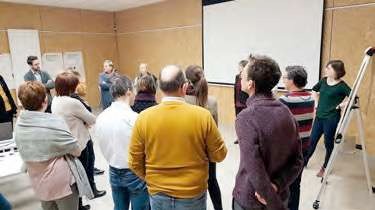 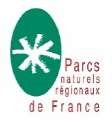 Webinaire « Zéro Artificialisation Nette. Comment mettre en œuvre l’esprit du texte ? » - 30 juin 2022  Savoir-faire et expérimentations des Parcs dans la mise en place du ZAN
Quelles méthodes et outils de mise en œuvre ?
5. Les Parcs relais de terrain de programmes régionaux, nationaux ou européens
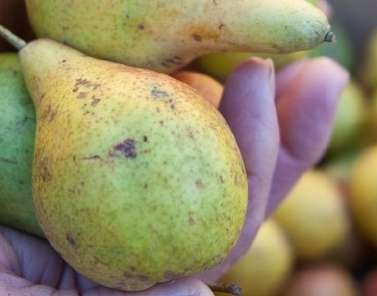 Relai de l'appel a projet de l‘Agence de  l'eau pour désimperméabiliser des  cours d'école
Via TEPOS / TEPCV : aide a la  rénovation thermique de bâtiments  publics, organisation de matinées  conseil rénovation pour mettre en  contact porteurs de projets publics et  privés et professionnels
Programme  de  diagnostics énergétiques  pour accompagner la rénovation (DEPAR) du  groupe La Poste
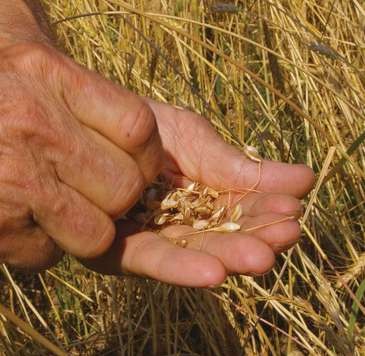 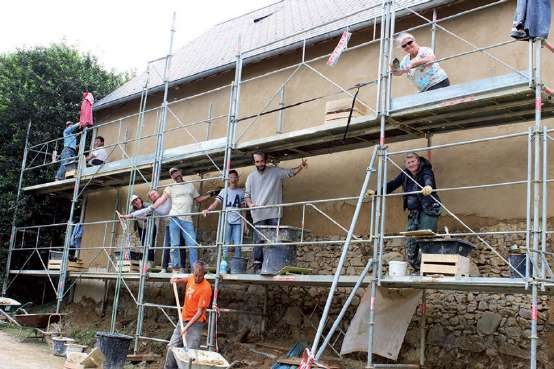 Programme d'intérêt  général d’amélioration  de l'habitat, en lien avec  l'ANAH
Programme  LEADER de
valorisation des  produits locaux
Programme de  rénovation du  bâti  ancien  du Conseil Départemental  (PIG Rénov'Habitat 67)
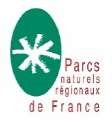 Webinaire « Zéro Artificialisation Nette. Comment mettre en œuvre l’esprit du texte ? » - 30 juin 2022  Savoir-faire et expérimentations des Parcs dans la mise en place du ZAN
Quelles méthodes et outils de mise en œuvre ?
6. Les Parcs, de précieux assistants a maîtrise d’ouvrage (AMO)
Pour la rénovation, la réhabilitation et le renouvellement urbain
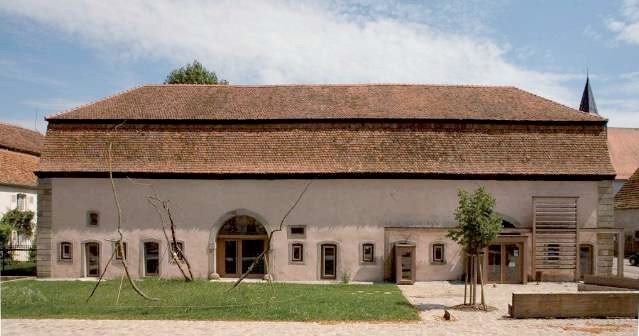 Accompagnement des communes dans la résorption  de  la  vacance par  un  repérage  puis  par  une  mission  d’AMO, pour le montage des projets de financement, de  l'acquisition jusqu’a la réalisation.


AMO sur des  copropriétés  dégradées
Aide :
Les Etablissements  Publics Fonciers font  de  l’acquisition foncière et/ou  immobilière en centre-  bourg, et assurent un appui  a la reconversion et  densification de sites  complexes
Accompagnement a la  rénovation énergétique des  bâtiments communaux  (technique et financier)
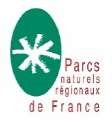 Webinaire « Zéro Artificialisation Nette. Comment mettre en œuvre l’esprit du texte ? » - 30 juin 2022  Savoir-faire et expérimentations des Parcs dans la mise en place du ZAN
Quelles méthodes et outils de mise en œuvre ?
Les Parcs, de précieux assistants a maîtrise d’ouvrage (AMO)
Dans la programmation d’extensions denses et perméables

Accompagnement sur la définition du programme
et des niveaux d’exigence en termes de perméabilité,  biodiversité, densité :

Mixité programmatique

Qualité des espaces publics

Localisation : proximité des services et équipements

Limitation de l’imperméabilisation
(pleine terre, gestion des EP, compacité)

Limitation des terrassements, de la voirie

Densité maîtrisée, réduction de la taille du parcellaire,
typologies alternatives (habitat intermédiaire, mitoyen, …)

Mutualisation de places de stationnement

Travail sur les franges végétales pour accueillir la biodiversité
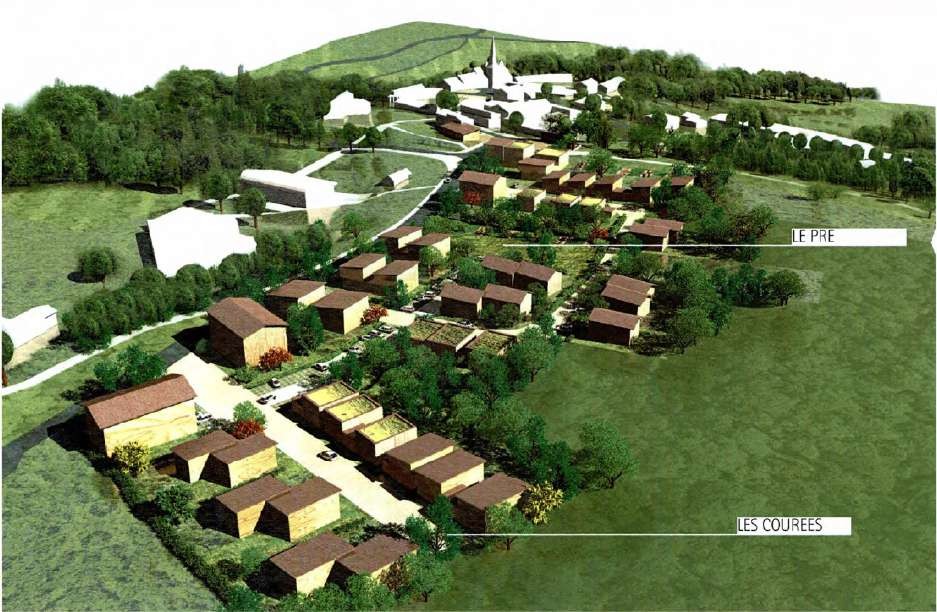 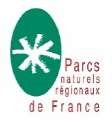 Webinaire « Zéro Artificialisation Nette. Comment mettre en œuvre l’esprit du texte ? » - 30 juin 2022  Savoir-faire et expérimentations des Parcs dans la mise en place du ZAN
Quelles méthodes et outils de mise en œuvre ?
Les Parcs, de précieux assistants a maîtrise d’ouvrage (AMO)
Dans la programmation d’extensions denses et perméables

Accompagnement sur la définition du programme
et des niveaux d’exigence en termes de perméabilité,  biodiversité, densité :

Mixité programmatique

Espaces publics et espaces végétalisés de qualité

Limitation de l’imperméabilisation
(pleine terre, gestion des EP, compacité)

Limitation des terrassements, de la voirie

Densité maîtrisée, taille du parcellaire, typologies alternatives

Mutualisation de places de stationnement

Travail sur les franges végétales pour accueillir la biodiversité
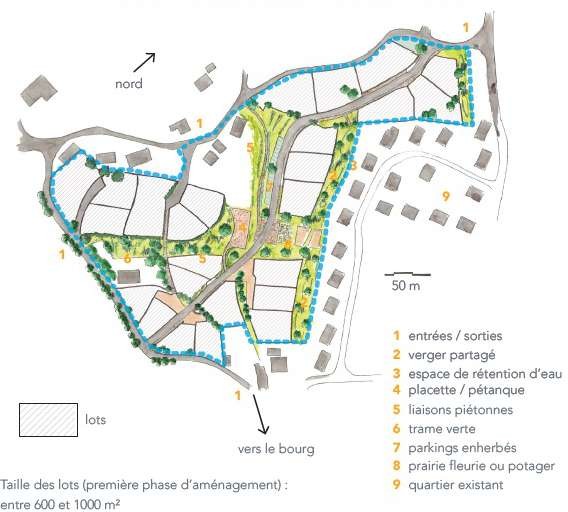 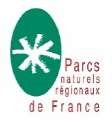 Webinaire « Zéro Artificialisation Nette. Comment mettre en œuvre l’esprit du texte ? » - 30 juin 2022  Savoir-faire et expérimentations des Parcs dans la mise en place du ZAN
Quelles méthodes et outils de mise en œuvre ?
6. Les Parcs, de précieux assistants a maîtrise d’ouvrage (AMO)
Dans la programmation d’extensions denses et perméables
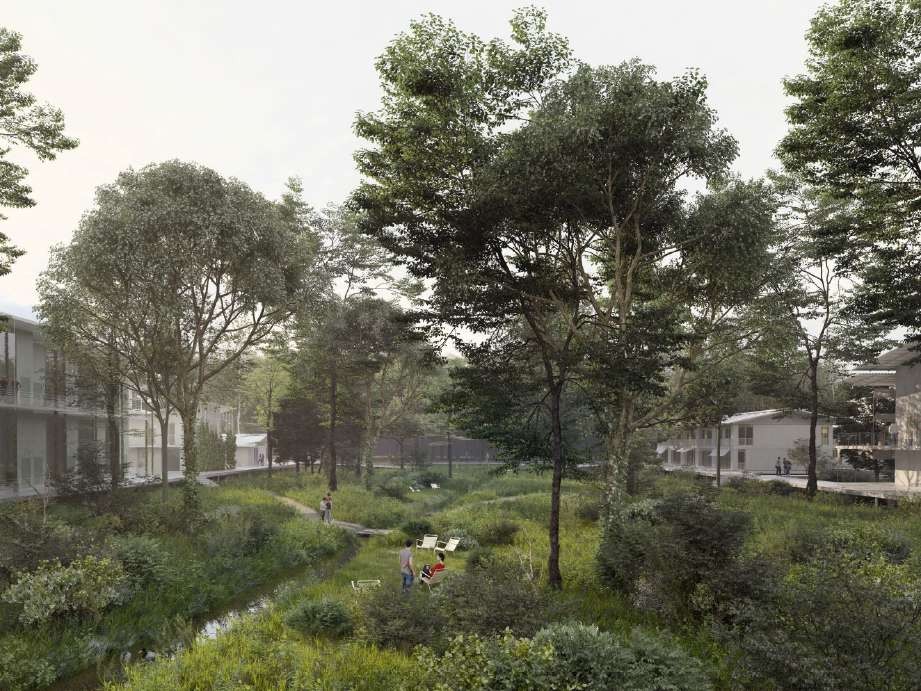 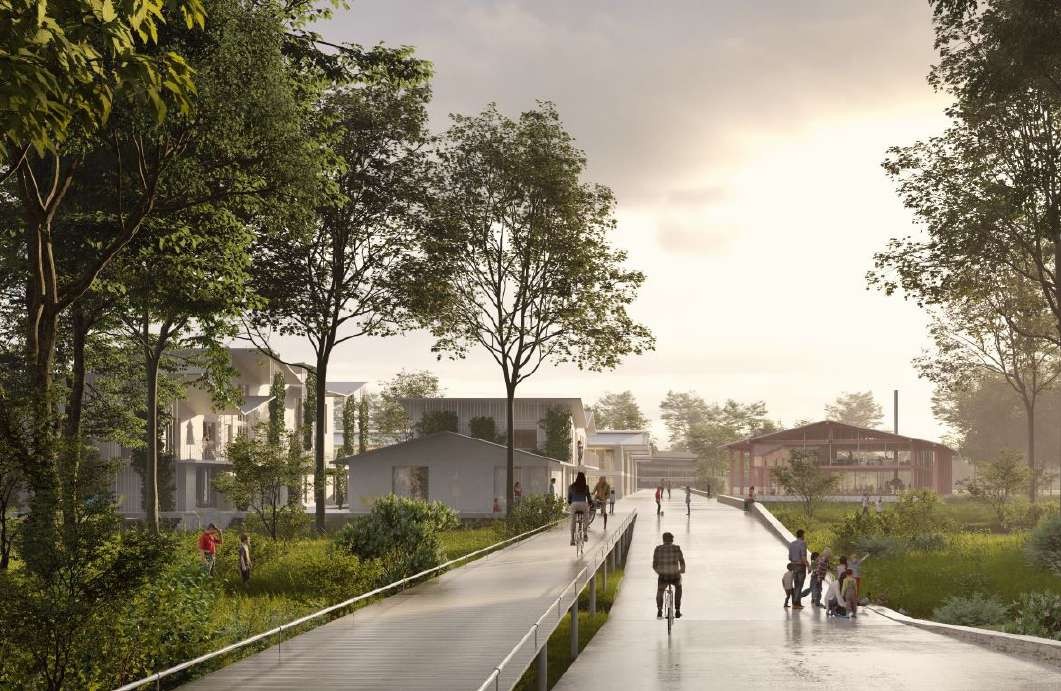 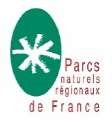 Webinaire « Zéro Artificialisation Nette. Comment mettre en œuvre l’esprit du texte ? » - 30 juin 2022  Savoir-faire et expérimentations des Parcs dans la mise en place du ZAN
Quelles méthodes et outils de mise en œuvre ?
6. Les Parcs, de précieux assistants a maîtrise d’ouvrage (AMO)
Dans les projets de requalification paysagère

AMO pour des projets d'aménagement  des espaces publics
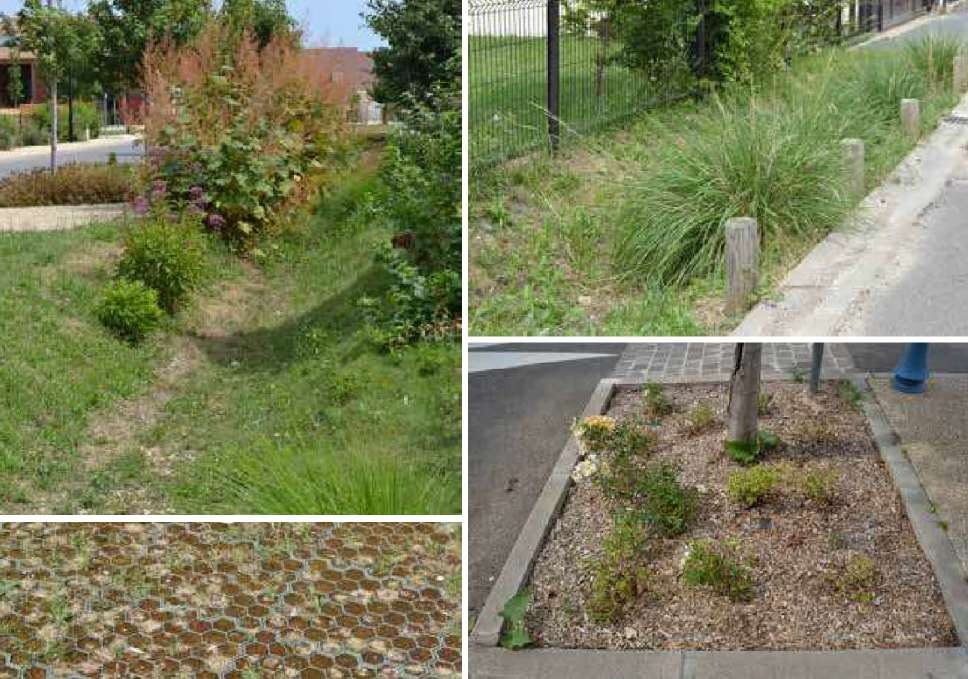 Accompagnement sur la définition des usages  et des niveaux d’exigence en termes de :

Limitation de l’imperméabilisation

Gestion naturelle des eaux pluviales  (noues, fossés et surfaces enherbées)

Essences locales

Gestion différenciée

Autres dispositifs en faveur de la  biodiversité
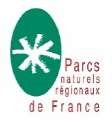 Webinaire « Zéro Artificialisation Nette. Comment mettre en œuvre l’esprit du texte ? » - 30 juin 2022  Savoir-faire et expérimentations des Parcs dans la mise en place du ZAN
Quelles méthodes et outils de mise en œuvre ?
7. Les Parcs accompagnent les porteurs de projets
Collectifs : diversification agricole, circuits courts, …
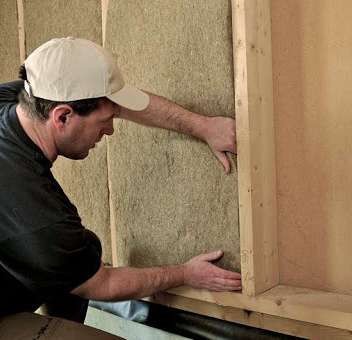 Accompagnement de filières (cresson, chanvre,  bois, menthe poivrée, poules gâtinaises), a la  diversification des agriculteurs, a la  conversion bio et agroforesterie, a l'agriculture de  conservation (création de points de vente, etc.)
- Parc du Gâtinais français
Développement d'une filière éco-  construction en chanvre :  formation  des artisans, accompagnement a la  création d’une unité de transformation  et soutien a la commande publique.
- Parc du Gâtinais français
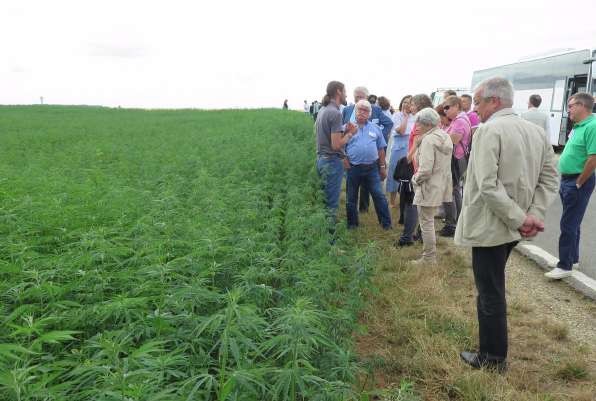 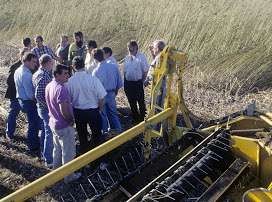 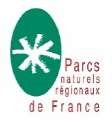 Webinaire « Zéro Artificialisation Nette. Comment mettre en œuvre l’esprit du texte ? » - 30 juin 2022  Savoir-faire et expérimentations des Parcs dans la mise en place du ZAN
Quelles méthodes et outils de mise en œuvre ?
Conseils et sensibilisation  (permanence conseil gratuite  URCAUE + avis sur tous les PC), et  accompagnement plus poussé sur  des projets particuliers de plus  grande ampleur.
7. Les Parcs accompagnent les porteurs de projets
Individuels : projets de réhabilitation
L'architecte  du  parc  conseille des  particuliers qui rénovent du bâti  ancien.
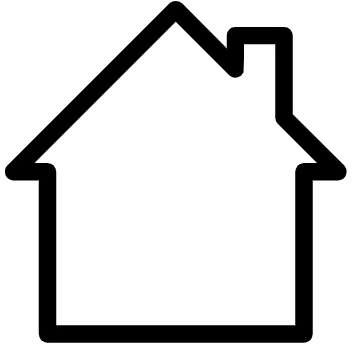 Conseil Mut’archi : conseil généralisé et gratuit aux  particuliers et aux collectivités pour la  réhabilitation du bâti ancien datant  d’avant  1948
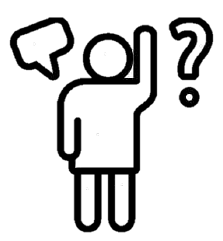 Le Parc conseille les  particuliers sur la  rénovation énergétique du  bâti ancien via son Espace  info Energie.
Des  stages techniques sont  proposés pour les particuliers pour  le béton de chanvre ou torchis.
Le Parc travaille sur la  rénovation de manière  indirecte par les services  de son architecte  conseil et en proposant  des  esquisses d’architecte
Des  conseils plantations  sont apportés lorsque des  habitants de clos masures  sollicitent le parc.
Le Parc dispose d’une personne en  charge du conseil aux  particuliers
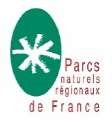 Webinaire « Zéro Artificialisation Nette. Comment mettre en œuvre l’esprit du texte ? » - 30 juin 2022  Savoir-faire et expérimentations des Parcs dans la mise en place du ZAN
Quelles méthodes et outils de mise en œuvre ?
8. Ils sont initiateurs de projets et d’appels a manifestation d‘intérêt
Espaces publics, urbanisme, espaces ouverts
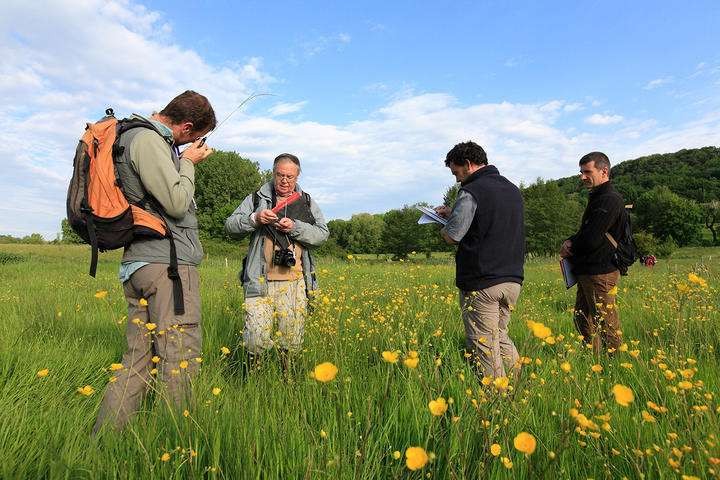 Organisation du concours  "vrai messicole" et  Concours Général Agricole  "prairies fleuries"
Volonté de lancer un  appel a projet en 2021  sur un développement  exemplaire dans le  respect de l'objectif de  limitation de  l'artificialisation des  sols
Projet de lancer un Appel a  Manifestation d’Intérêt «  Villages Vivants » sur des  études et financements de  travaux sur des espaces publics  en désuétude avec  expérimentation sur 5  thématiques (Biodiversité,  gestion de l’eau, mobilité, lien  social, Energie)
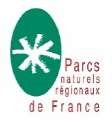 Webinaire « Zéro Artificialisation Nette. Comment mettre en œuvre l’esprit du texte ? » - 30 juin 2022  Savoir-faire et expérimentations des Parcs dans la mise en place du ZAN
Quelles méthodes et outils de mise en œuvre ?
8. Ils sont initiateurs de projets et d’appels a manifestation d‘intérêt
Construction, rénovation
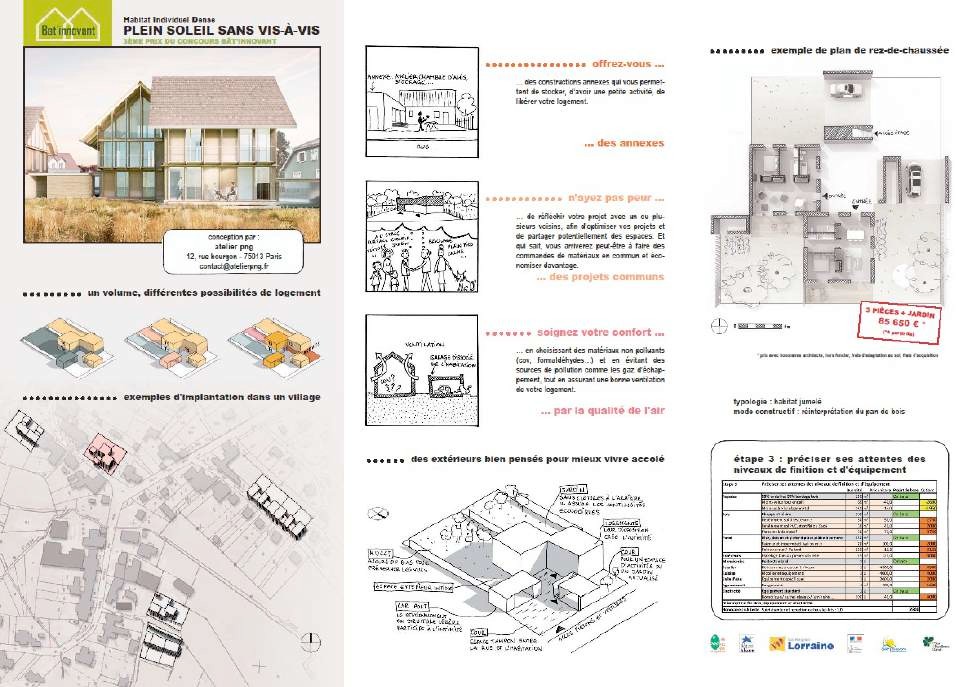 Organisation d’un  concours « habitat  individuel dense"
Le projet PYLOT, plateforme pour la  rénovation de l'habitat touristique  dans le Parc Naturel Régional des  Pyrénées Catalanes, d'un montant  total de fonctionnement de 92000  euros, est financé a hauteur de  24840euros par les fonds  européens LEADER.
Appel a projets  rénovation du  bâti dans le  cadre du  programme  d‘Action Parc
Mise en place d’une plateforme  territoriale de la rénovation  énergétique (bientôt  SARE)  permettant d’accompagner les  particuliers dans la rénovation  énergétique des logements
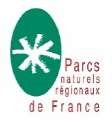 Webinaire « Zéro Artificialisation Nette. Comment mettre en œuvre l’esprit du texte ? » - 30 juin 2022  Savoir-faire et expérimentations des Parcs dans la mise en place du ZAN
Quelles méthodes et outils de mise en œuvre ?
8. Ils sont initiateurs de projets et d’appels a manifestation d‘intérêt
Résidences d’architectes, de paysagistes, workshops d’étudiants (Ateliers hors les murs,…)
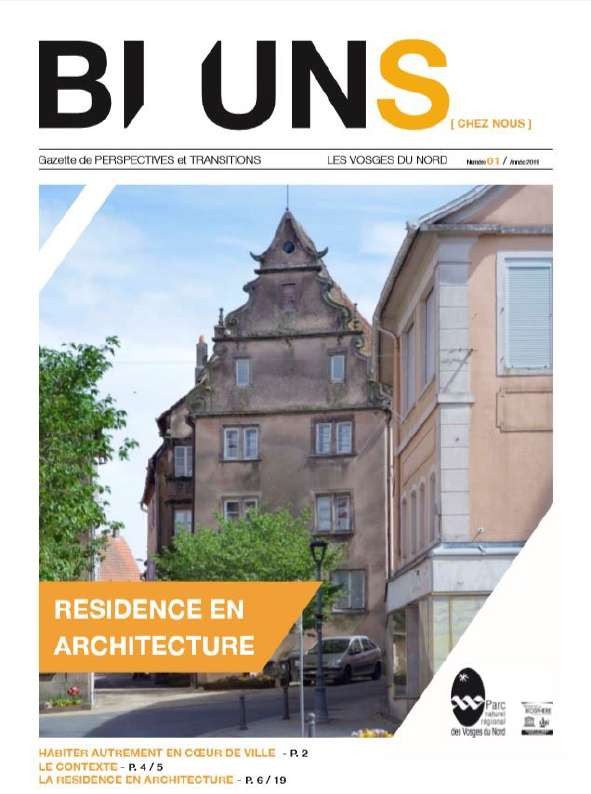 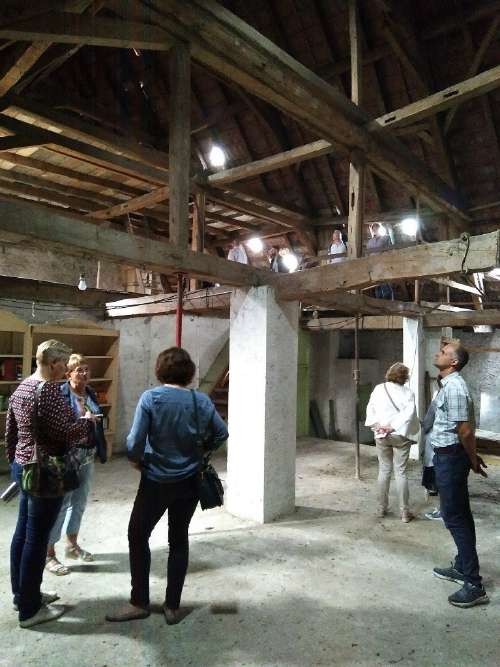 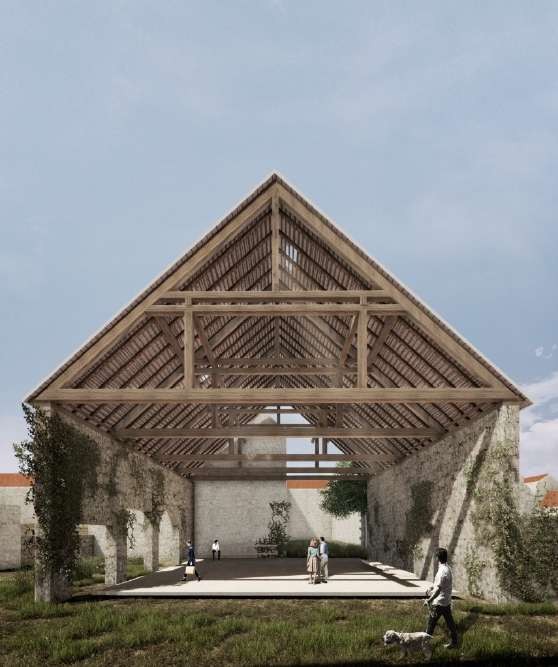 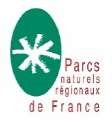 Webinaire « Zéro Artificialisation Nette. Comment mettre en œuvre l’esprit du texte ? » - 30 juin 2022  Savoir-faire et expérimentations des Parcs dans la mise en place du ZAN
Quelles méthodes et outils de mise en œuvre ?
8. Ils sont initiateurs de projets et d’appels a manifestation d‘intérêt
Partenariat entre Parcs

>> Exemple : création d’une formation Eco-rénovation  Vosges du Nord & Ballons des Vosges + INSA Strasbourg
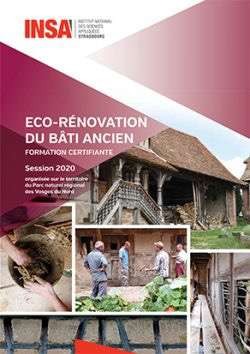 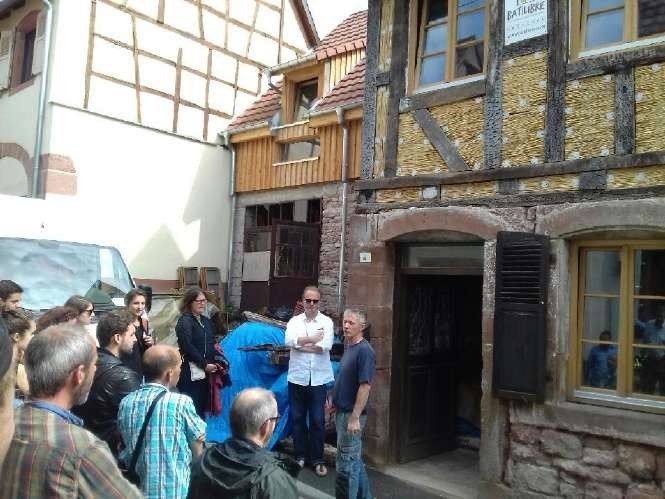 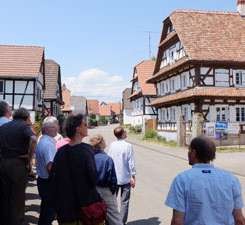 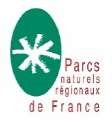 Webinaire « Zéro Artificialisation Nette. Comment mettre en œuvre l’esprit du texte ? » - 30 juin 2022  Savoir-faire et expérimentations des Parcs dans la mise en place du ZAN
Conclusions
L’objectif ZAN national vu par les Parcs
Des obstacles a surmonter, notamment dans les territoires ruraux
Co t de la rénovation VS co t du foncier en extension urbaine
Non éligibilité aux aides, subventions et incitations fiscales (Pinel notamment)  Le neuf beaucoup plus encouragé que la rénovation

Les situations où le co t du foncier et la pression foncière sont moindres
rendent économiquement difficile la rénovation ou renaturation de friches industrielles ou de sites pollués  avec les outils traditionnels de l’urbanisme
 Nécessité de trouver des stratégies alternatives

Le foncier privé, trop cher, nécessiterait souvent une sur-densification pour équilibrer le bilan

Limite culturelle a l’acceptation de la densité
 Nécessité de travailler sur la qualité du cadre de vie en préalable

Caractère limitatif de certaines règles d’urbanisme
(places de stationnement par logement, distances aux limites séparatives, aspect extérieur, alignements,…)
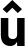 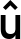 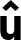 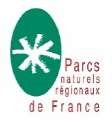 Webinaire « Zéro Artificialisation Nette. Comment mettre en œuvre l’esprit du texte ? » - 30 juin 2022  Savoir-faire et expérimentations des Parcs dans la mise en place du ZAN
Conclusions
L’objectif ZAN national vu par les Parcs
Dans les territoires ruraux, l’artificialisation, c’est aussi …

La simplification des écosystèmes : monocultures agricoles ou sylvicoles
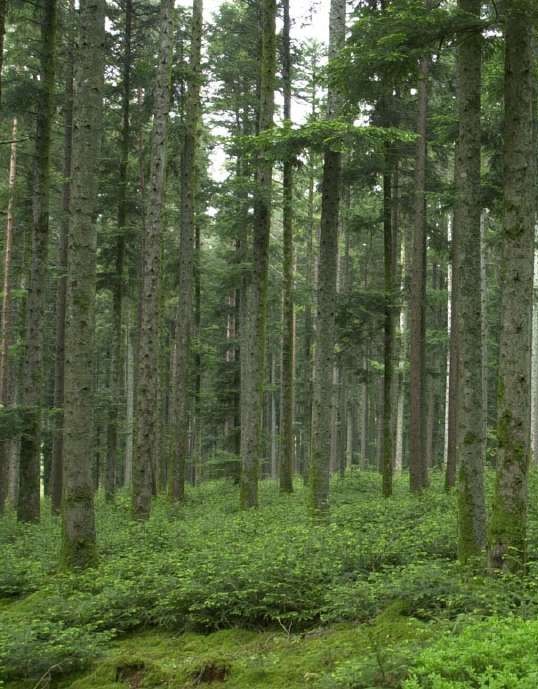 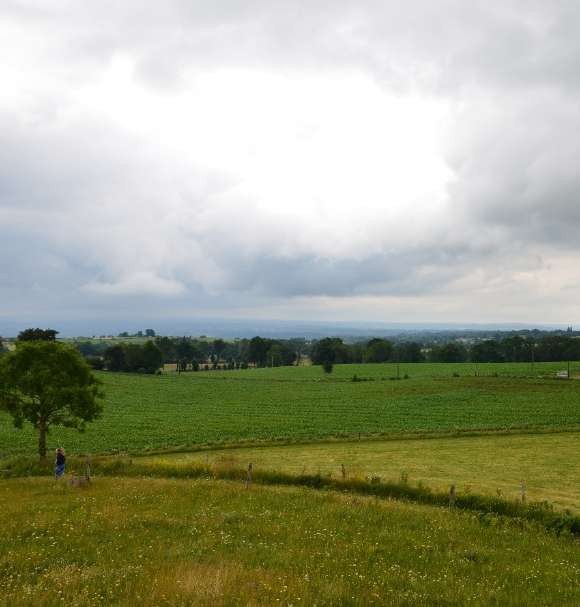 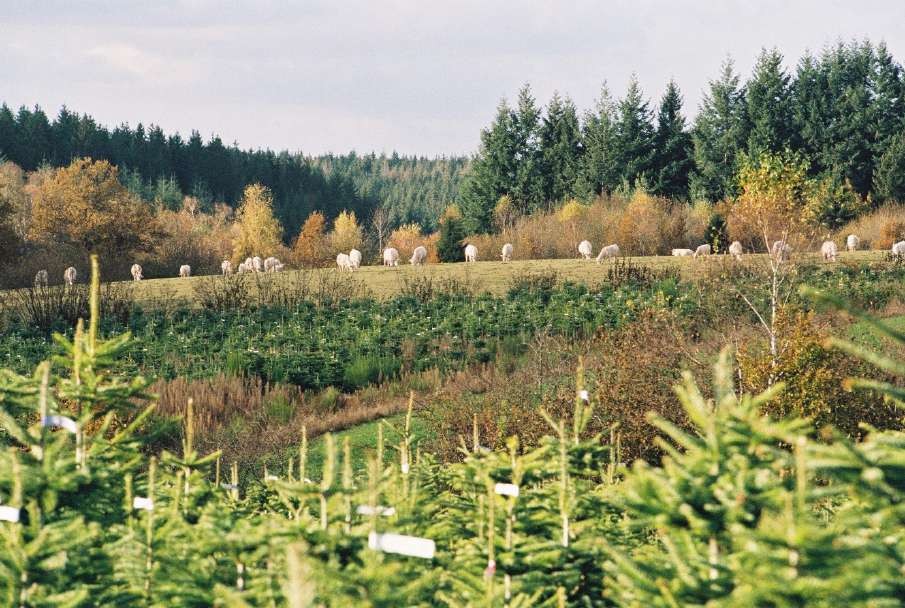 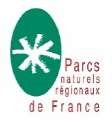 Webinaire « Zéro Artificialisation Nette. Comment mettre en œuvre l’esprit du texte ? » - 30 juin 2022  Savoir-faire et expérimentations des Parcs dans la mise en place du ZAN
Conclusions
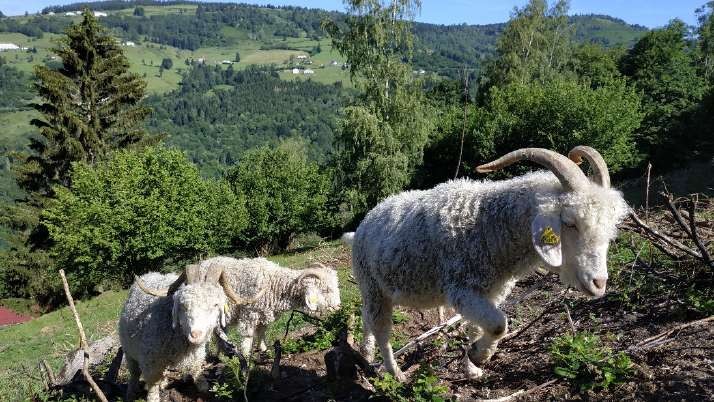 L’objectif ZAN national vu par les Parcs
La perte de surfaces agricoles, c’est aussi…

Une des conséquences de l’enfrichement
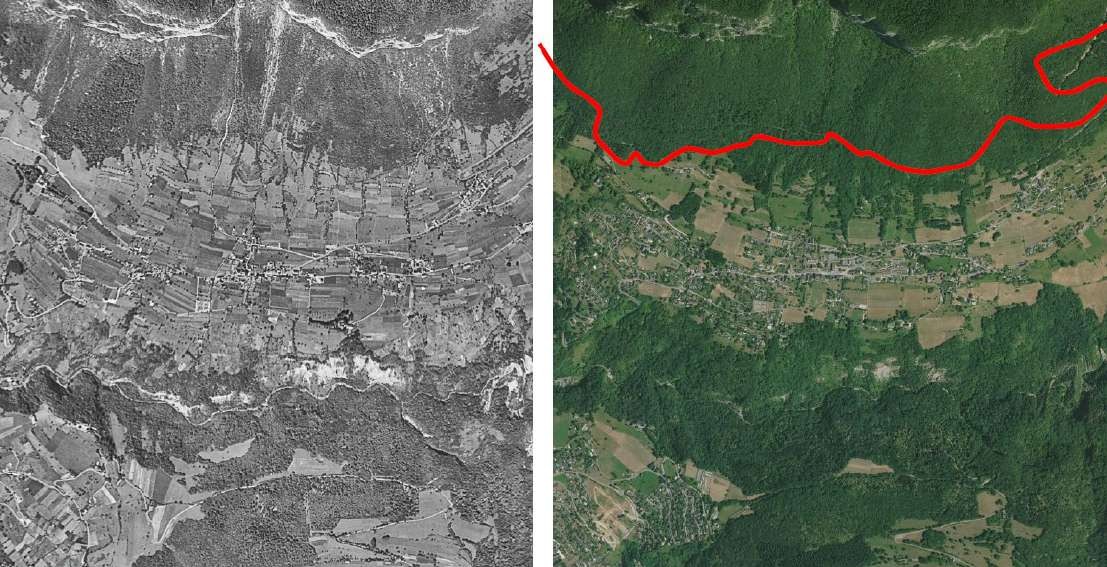 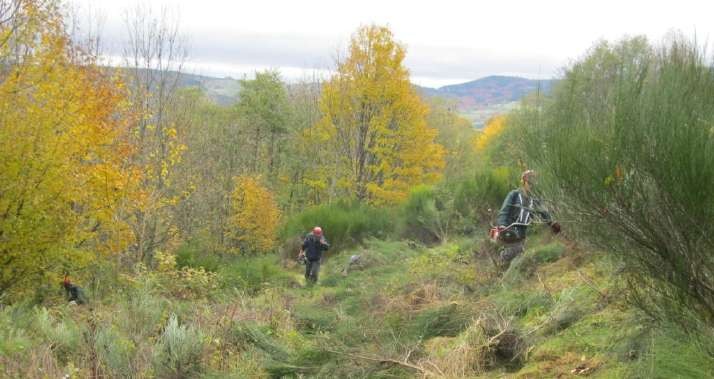 Enfrichement des surfaces agricoles dans le Parc du Massif des Bauges, entre 1956 et 2016
Opérations de reconquête des espaces ouverts enfrichés
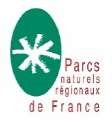 Webinaire « Zéro Artificialisation Nette. Comment mettre en œuvre l’esprit du texte ? » - 30 juin 2022  Savoir-faire et expérimentations des Parcs dans la mise en place du ZAN
Conclusions
Quel rôle des Parc dans la stratégie ZAN nationale ?
Une participation importante a l’élaboration des SRADDET
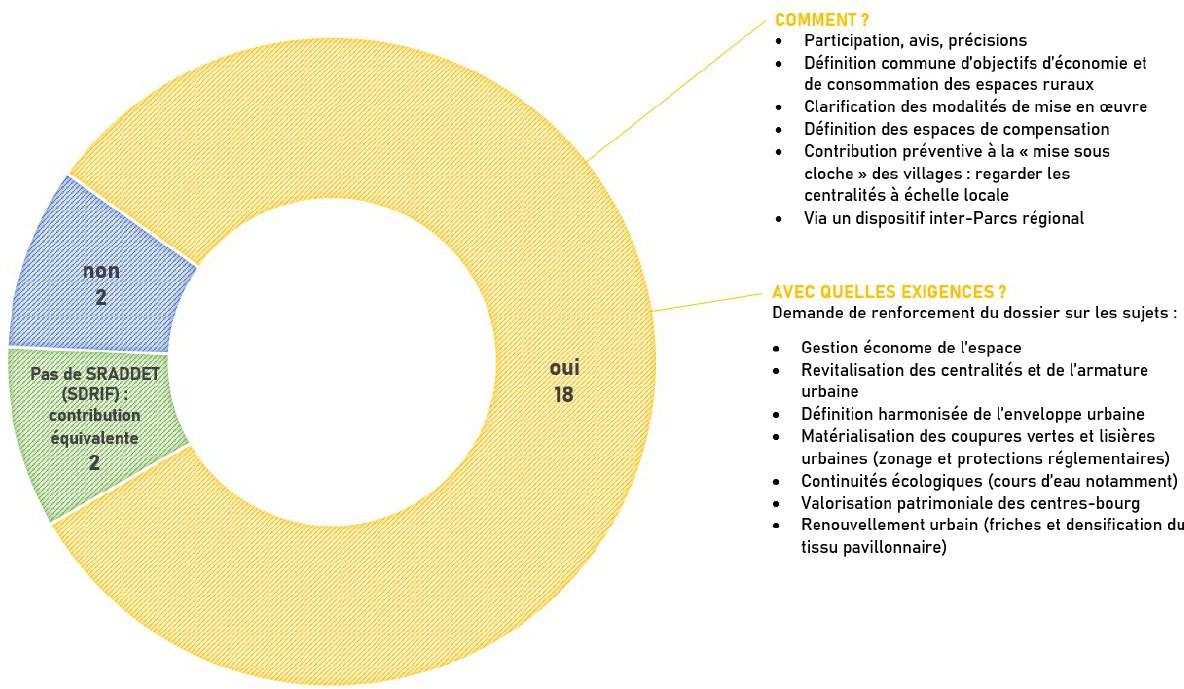 Valorisation patrimoniale des  bourgs
Appui a la différenciation de  traitement des espaces ruraux  et urbains
Le Parc contribue-  t-il au SRADDET en  matière d’économie  de l’espace ?
Renforcement des corridors  écologiques, des TVB
Elévation des seuils d’exigence  en termes de densité et  d’artificialisation
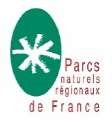 Webinaire « Zéro Artificialisation Nette. Comment mettre en œuvre l’esprit du texte ? » - 30 juin 2022  Savoir-faire et expérimentations des Parcs dans la mise en place du ZAN
Conclusions
Quel rôle des Parc dans la stratégie ZAN nationale ?
Des médiateurs pour les collectivités


Un soutien technique précieux pour traduire des  objectifs théoriques en projets concrets

Des pédagogues et des formateurs sur le temps long  a l’échelle d’un territoire entier
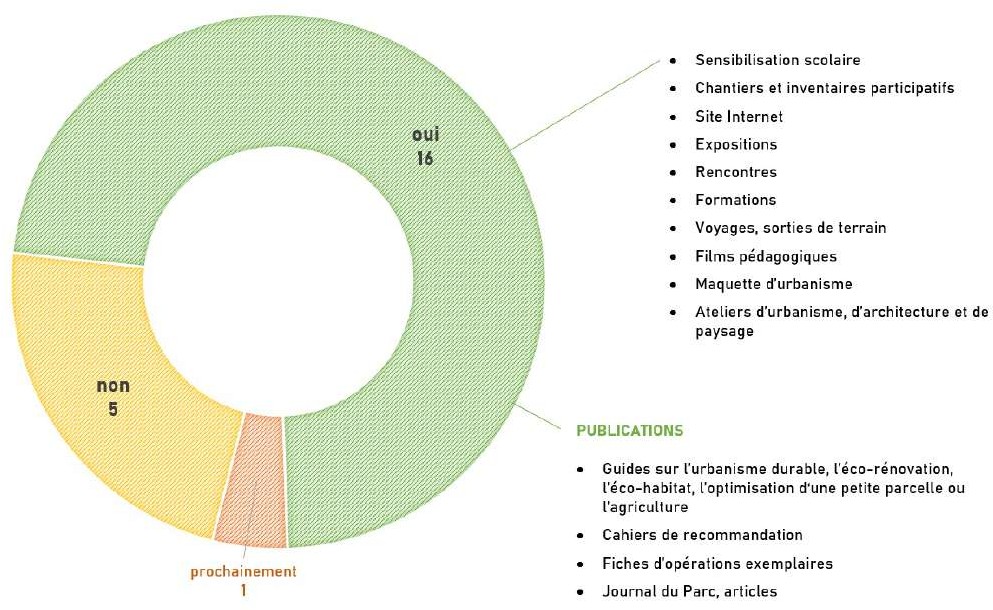 Avez-vous mis en  place des outils  pédagogiques a  destination des  habitants, des  entreprises et des  élus ?
Une argumentation en faveur de la maîtrise de  l’espace auprès des élus qui permet de faire évoluer  les mentalités
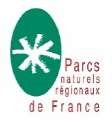 Webinaire « Zéro Artificialisation Nette. Comment mettre en œuvre l’esprit du texte ? » - 30 juin 2022  Savoir-faire et expérimentations des Parcs dans la mise en place du ZAN